АИС «Трудовые ресурсы»
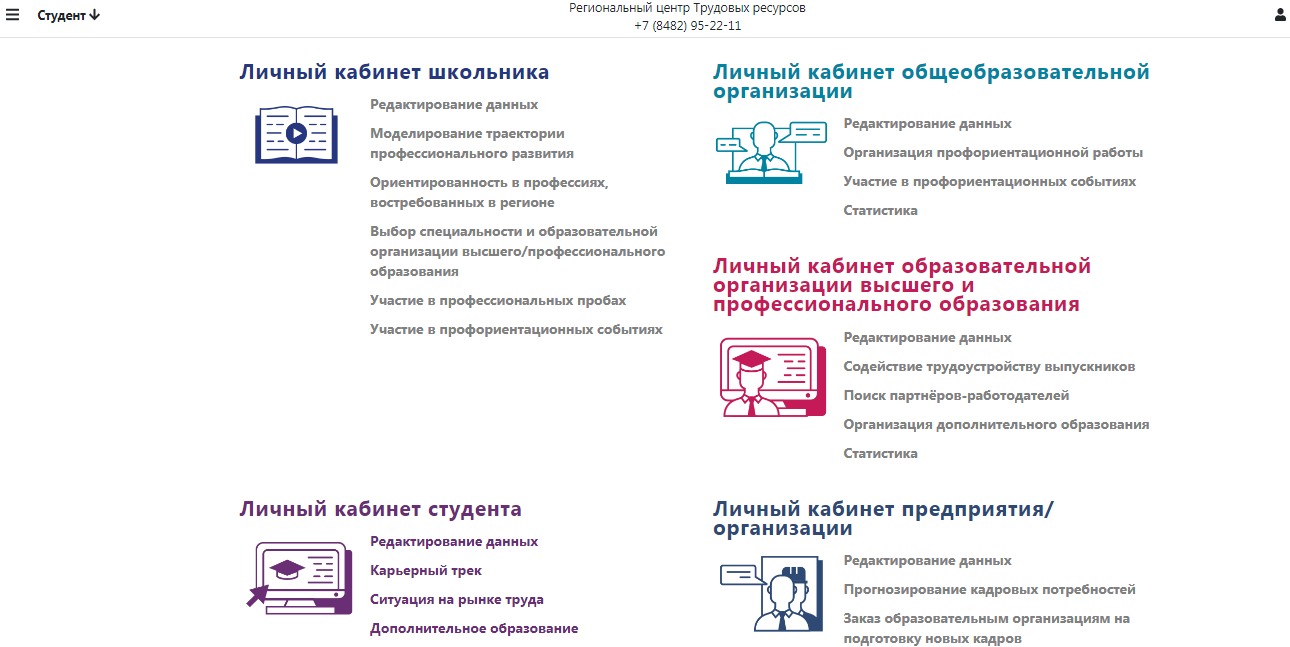 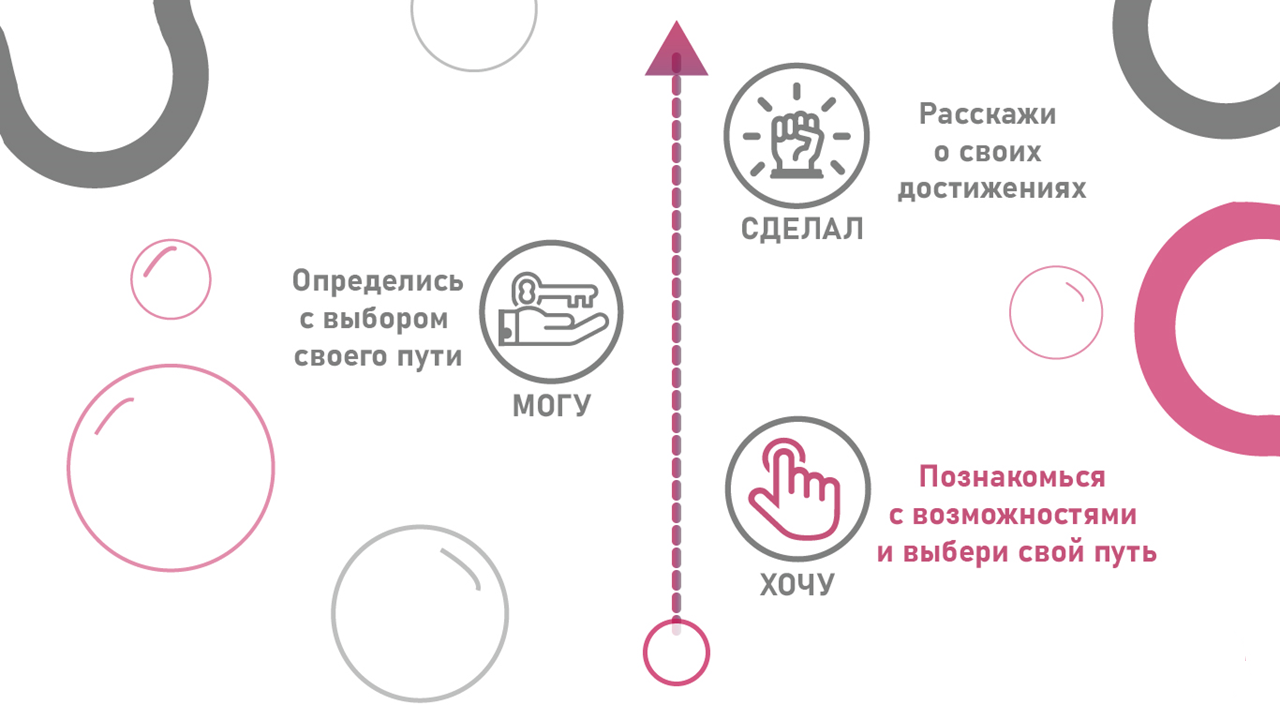 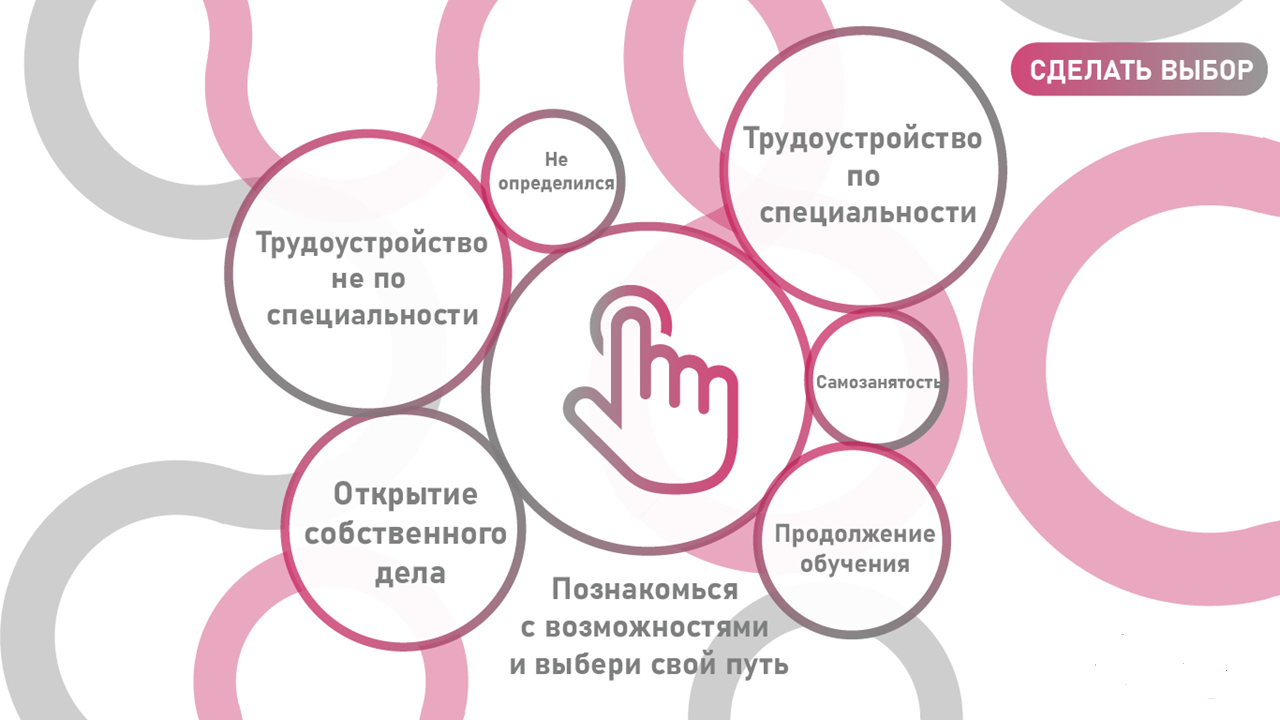 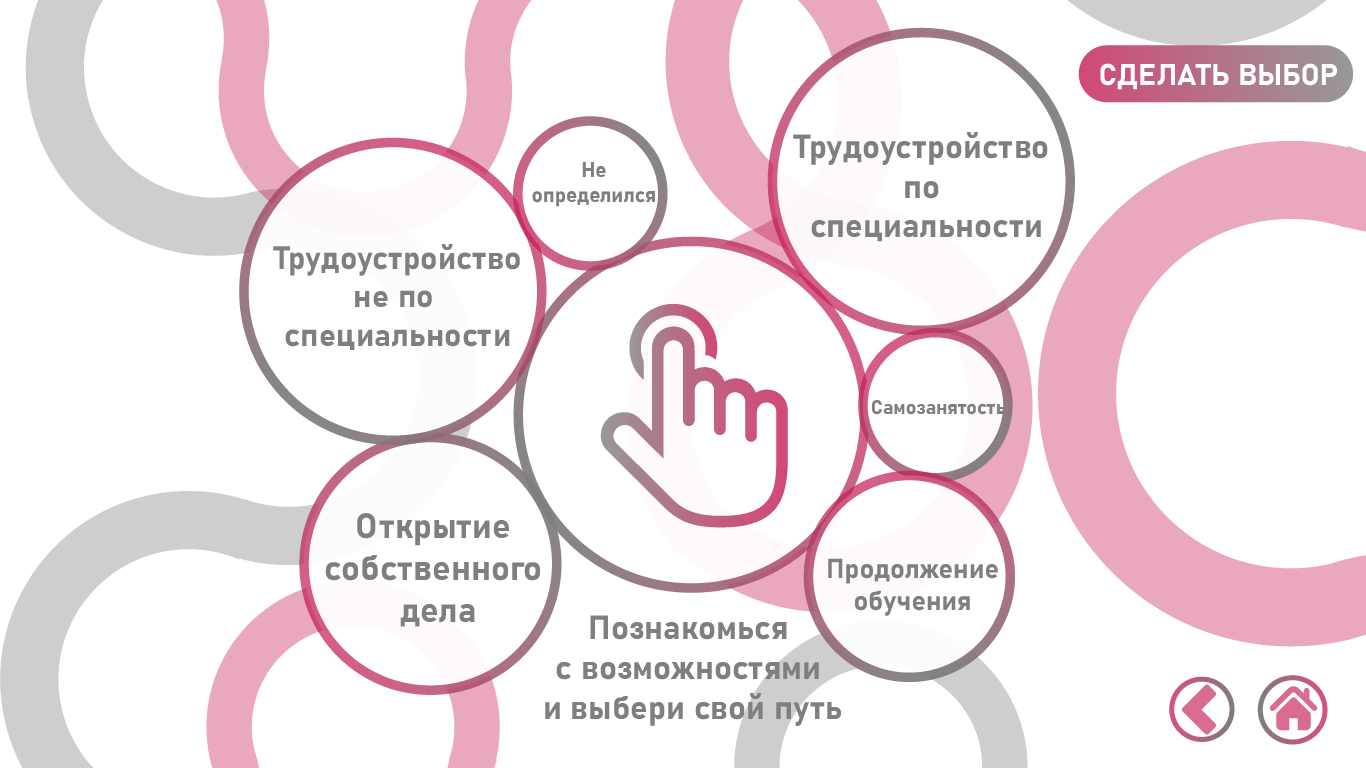 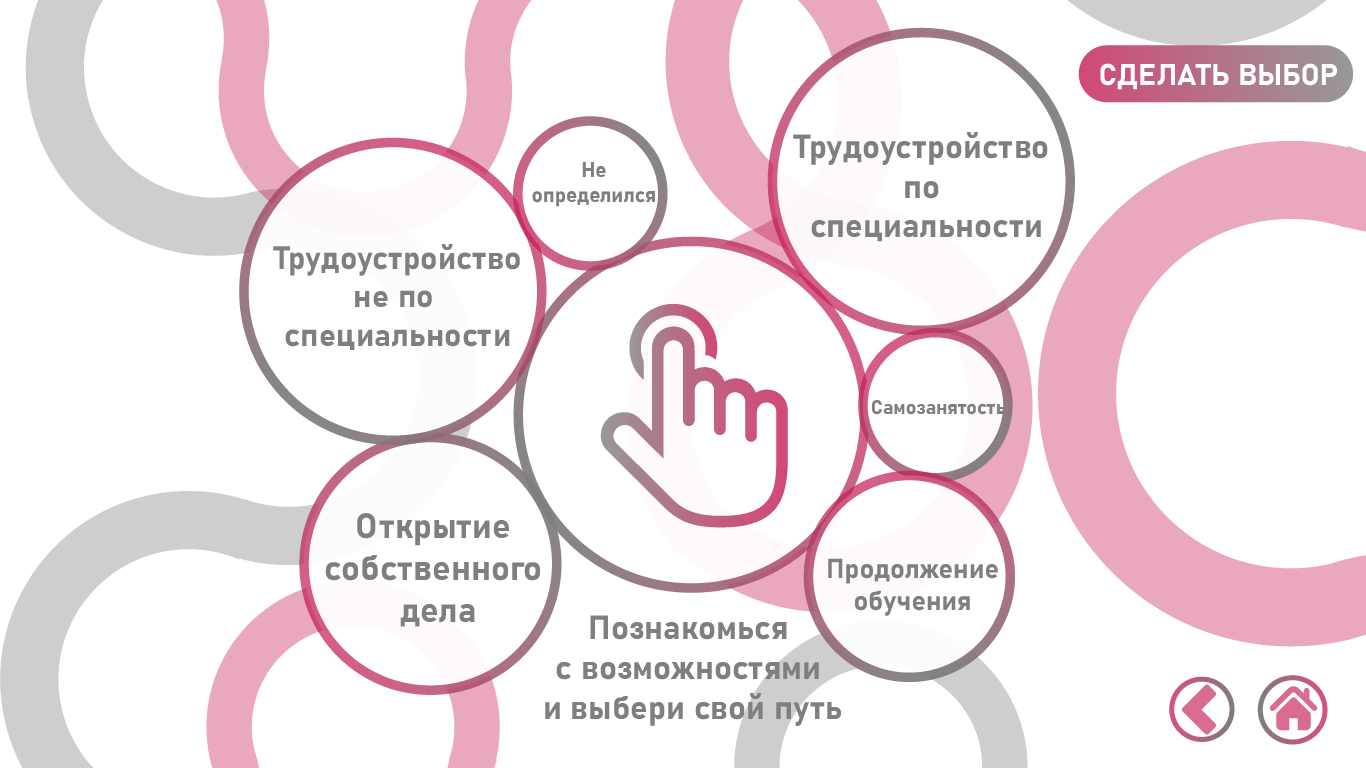 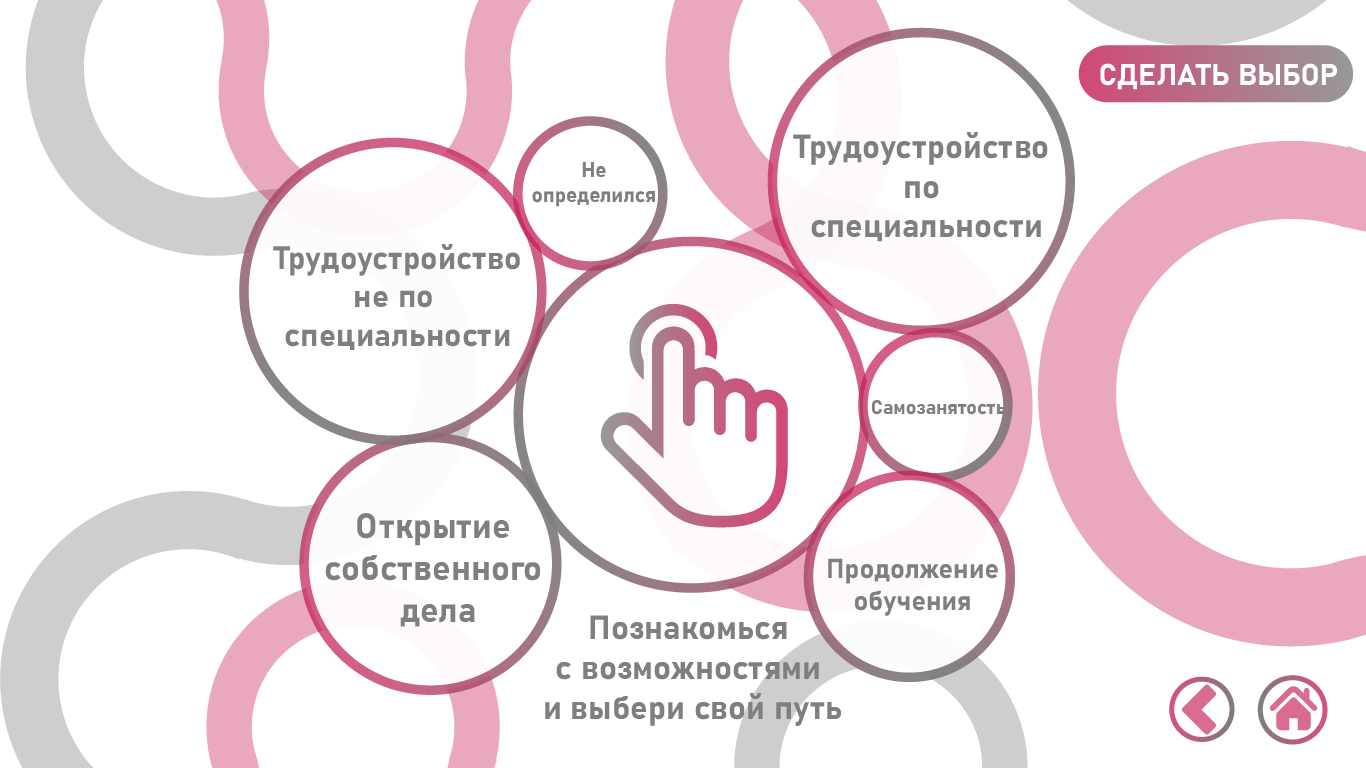 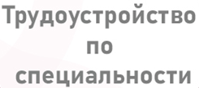 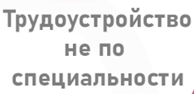 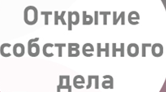 Карьерный трек «Открытие собственного дела»
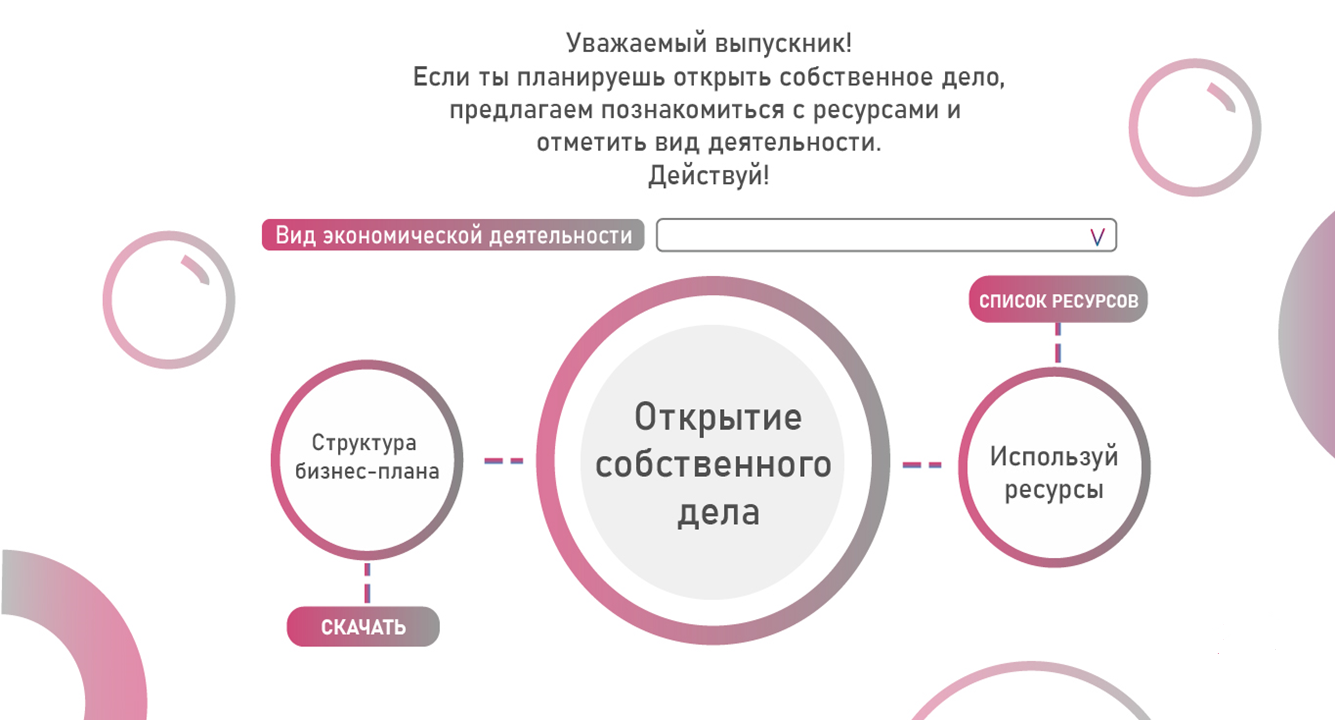 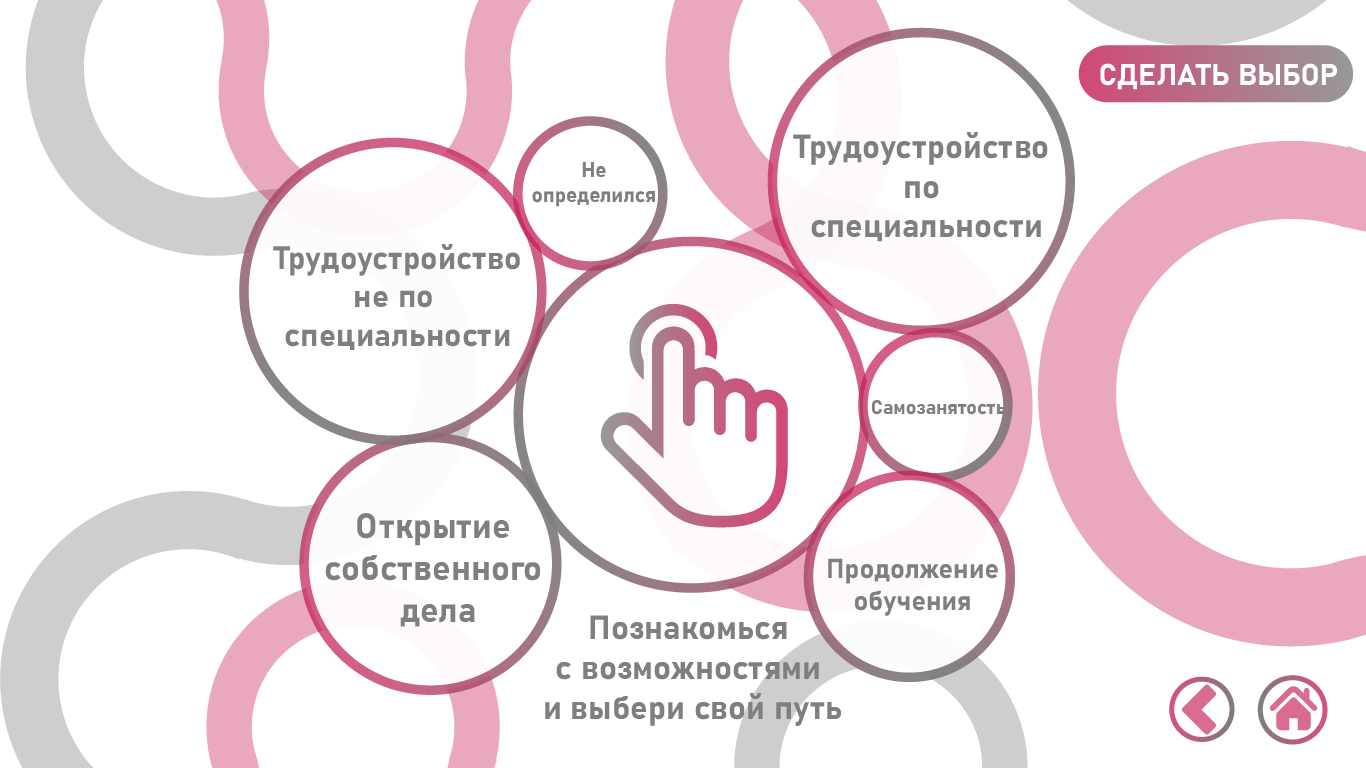 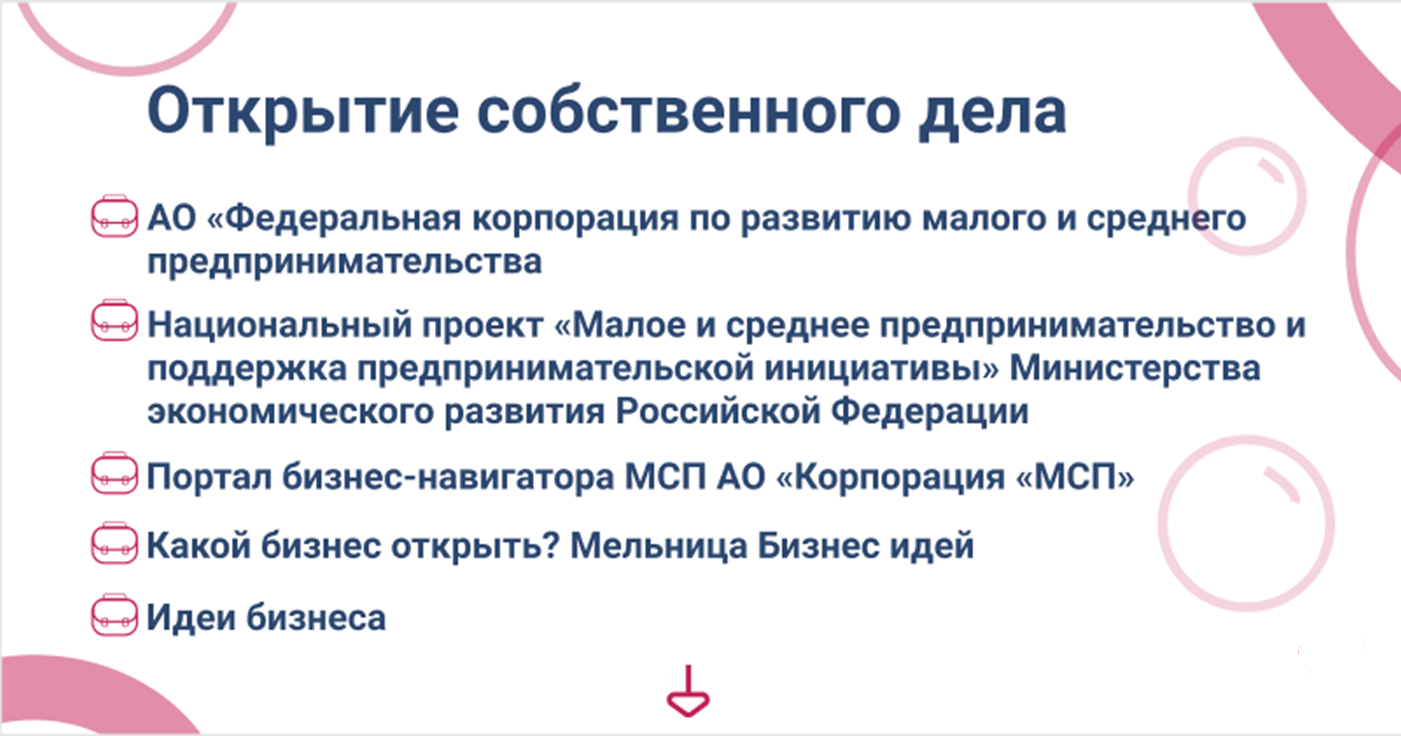 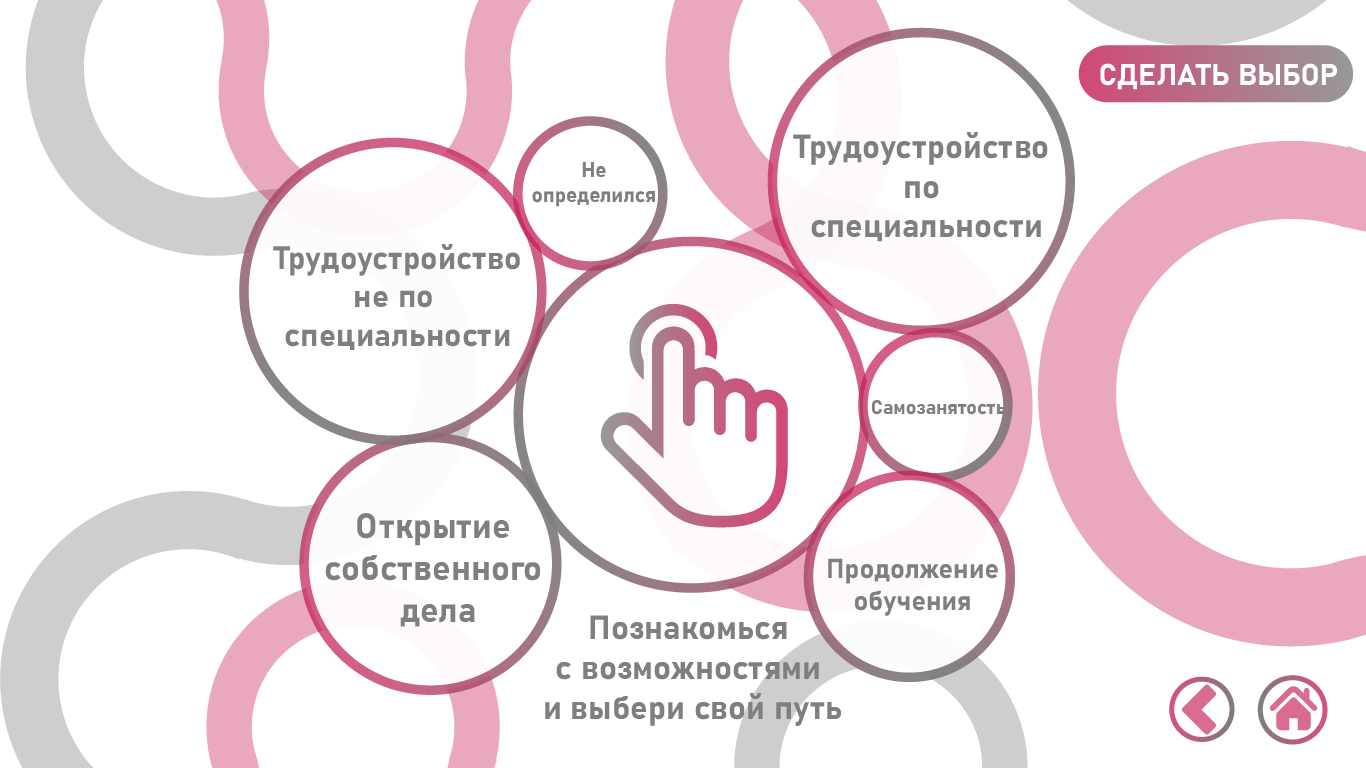 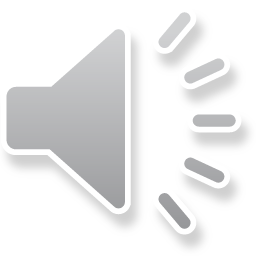 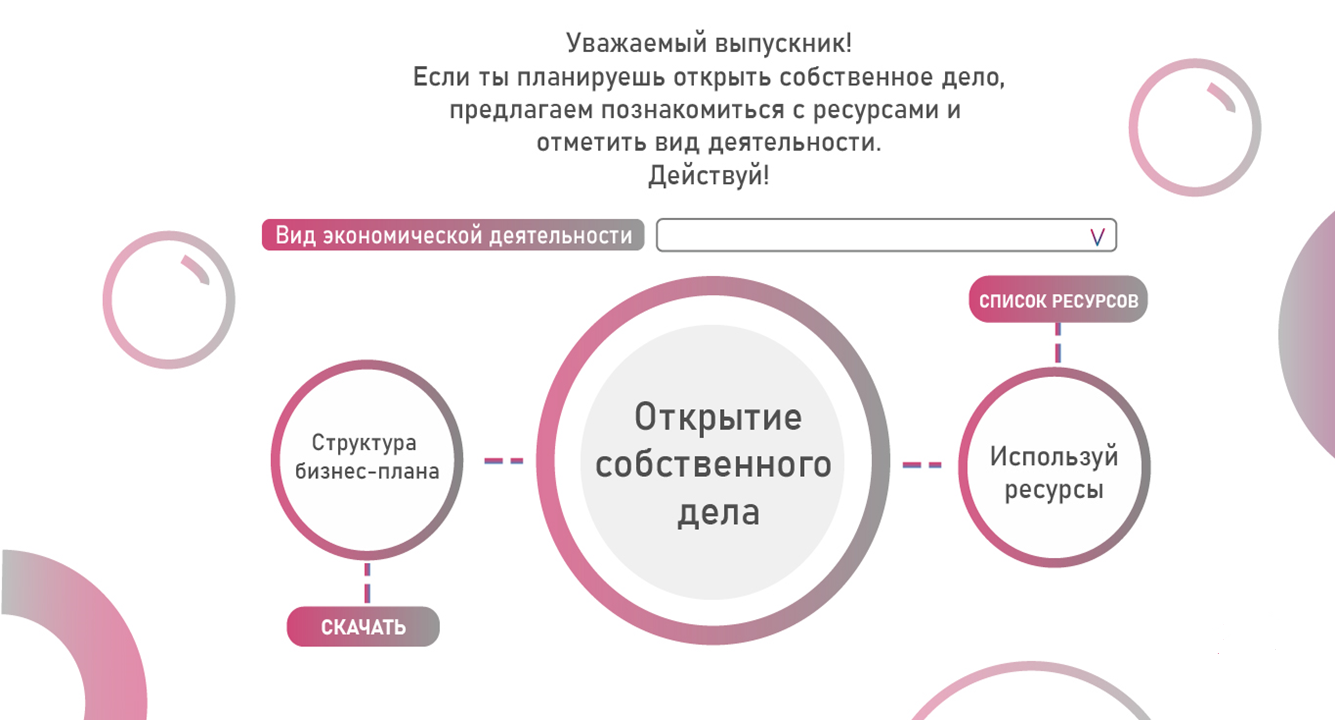 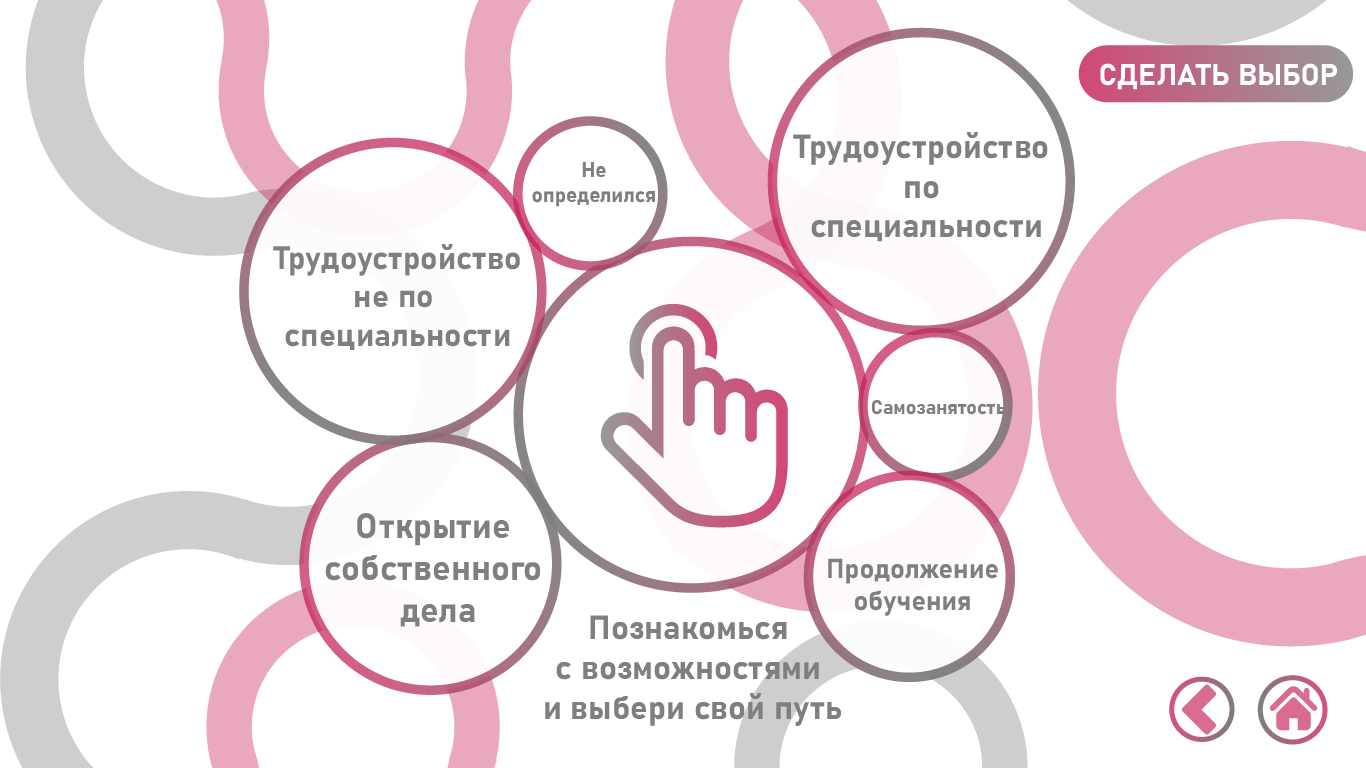 указать вид деятельности
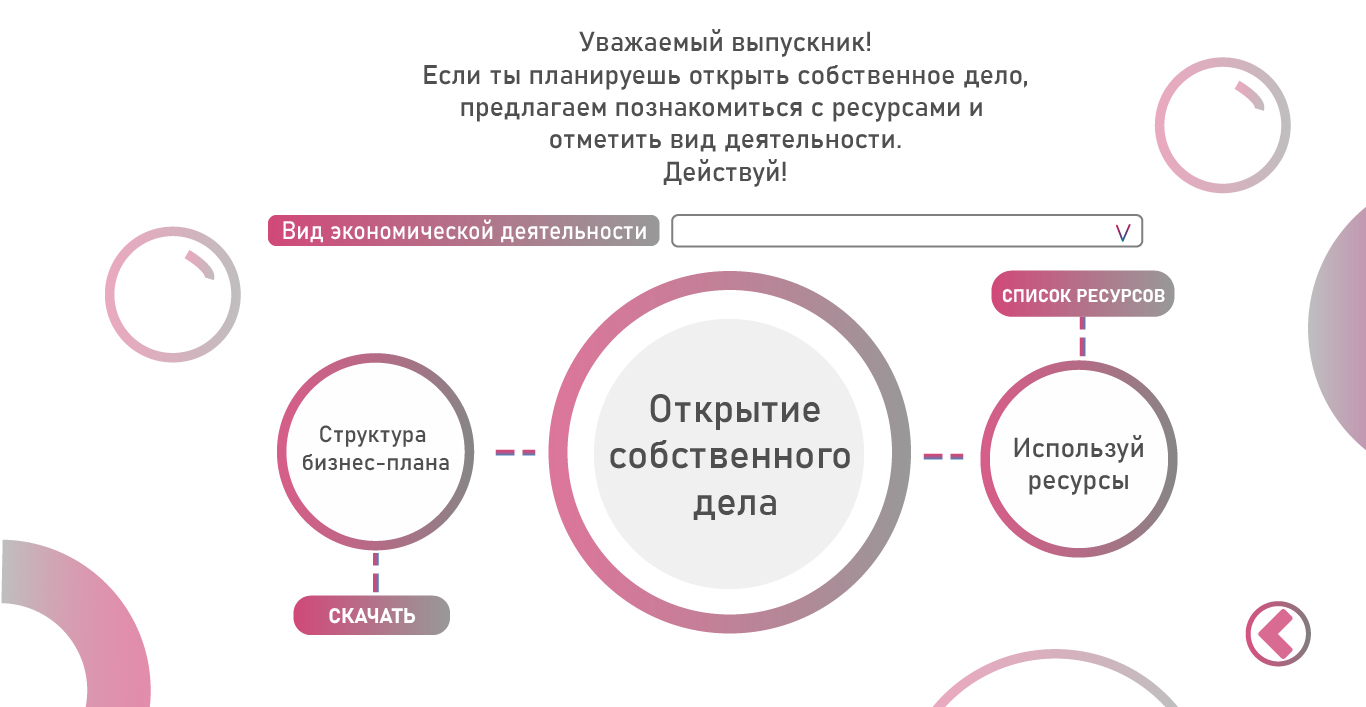 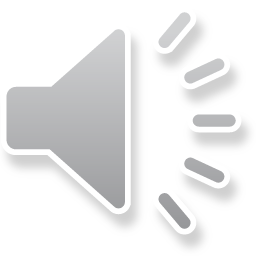 Карьерный трек «Самозанятость»
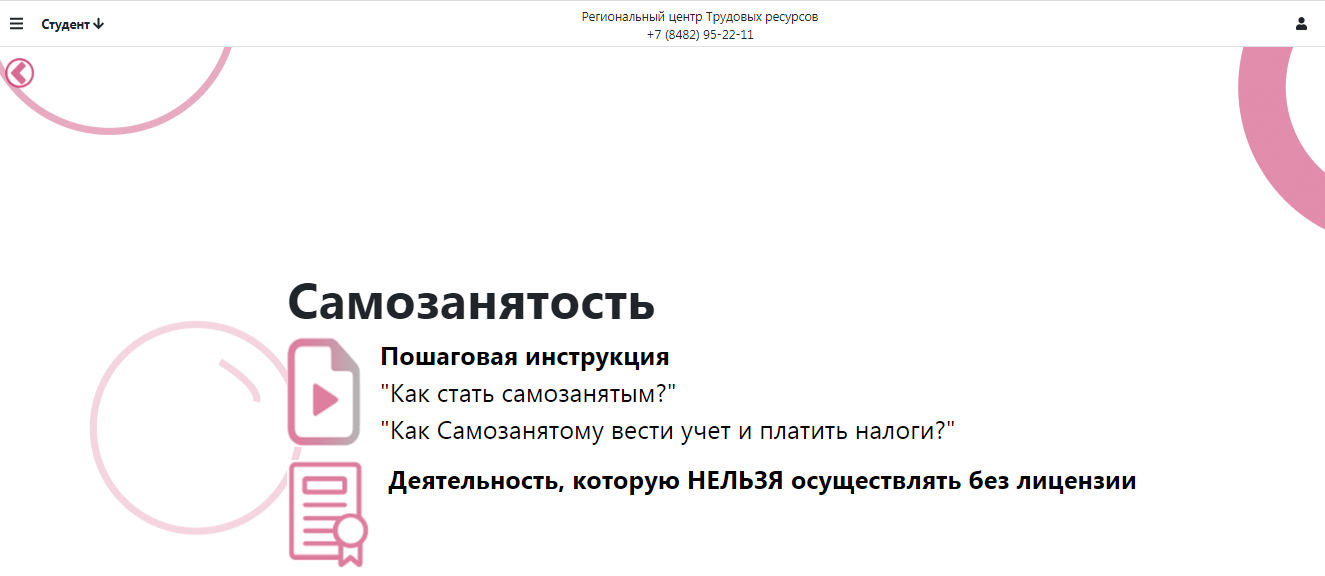 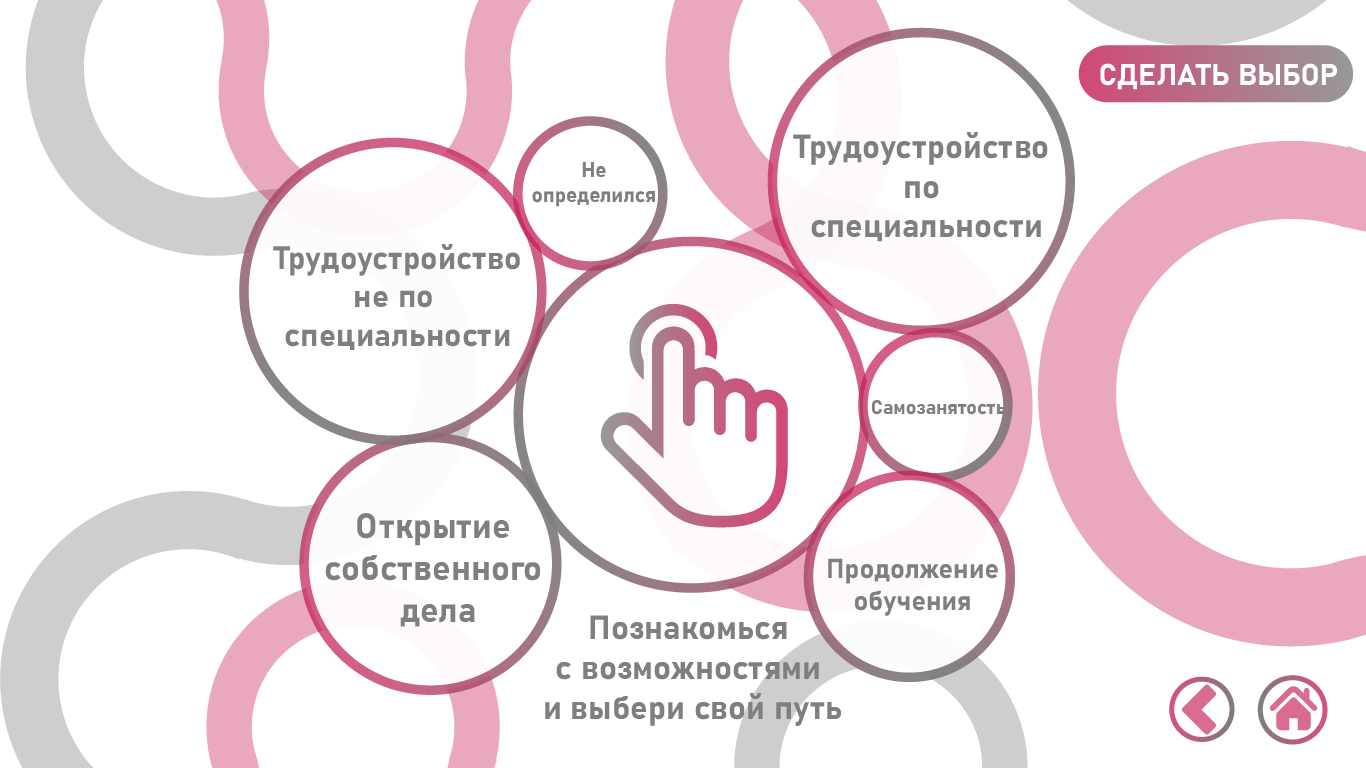 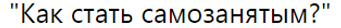 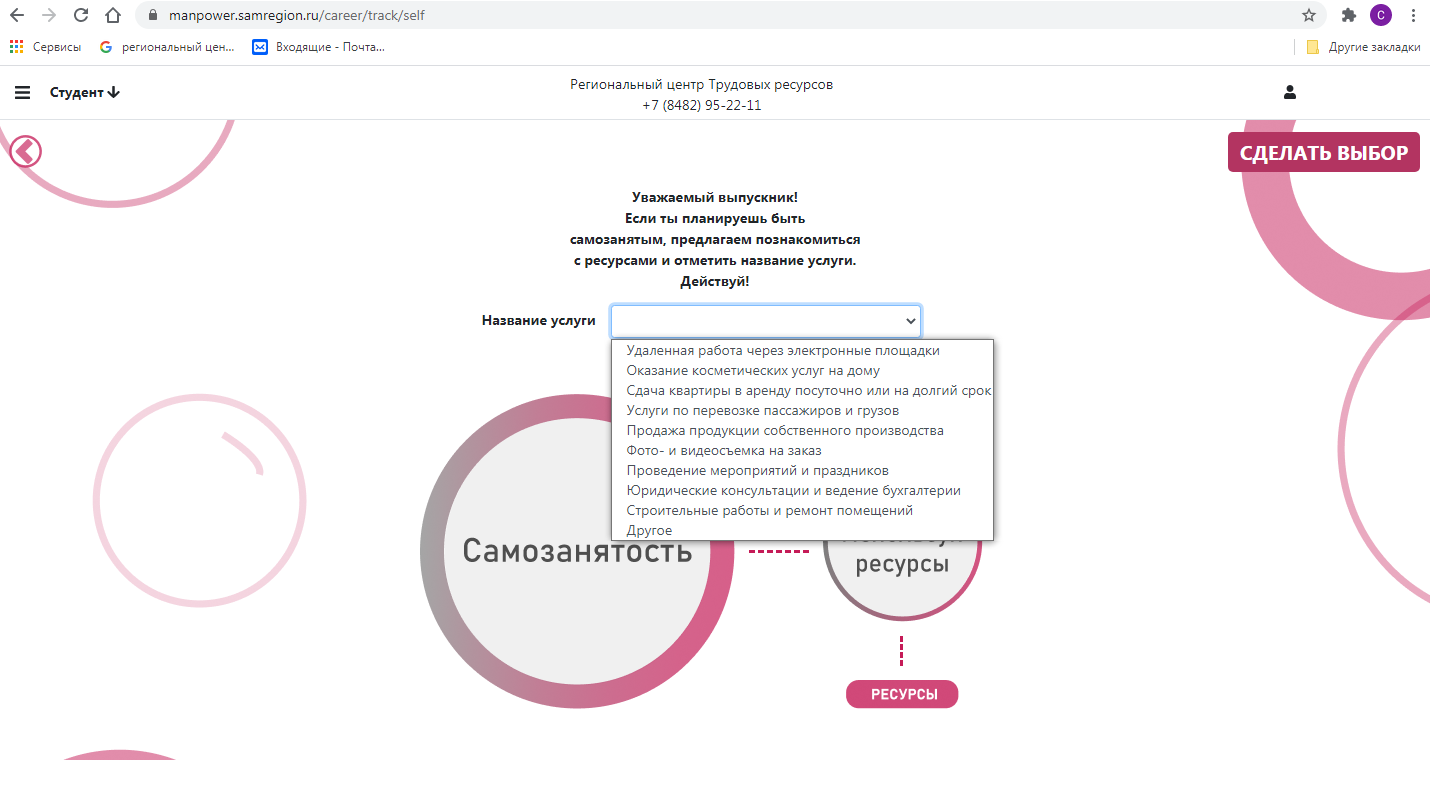 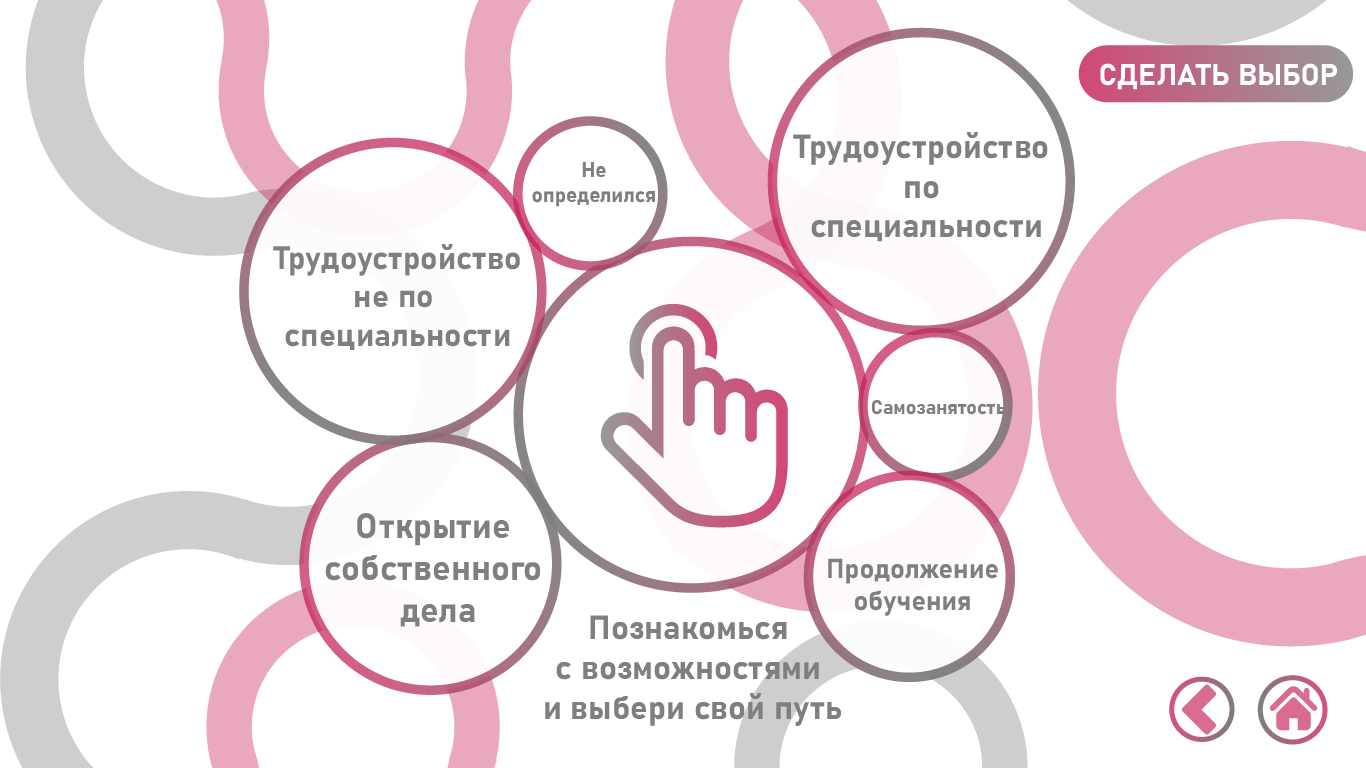 Карьерный трек «Продолжение обучения»
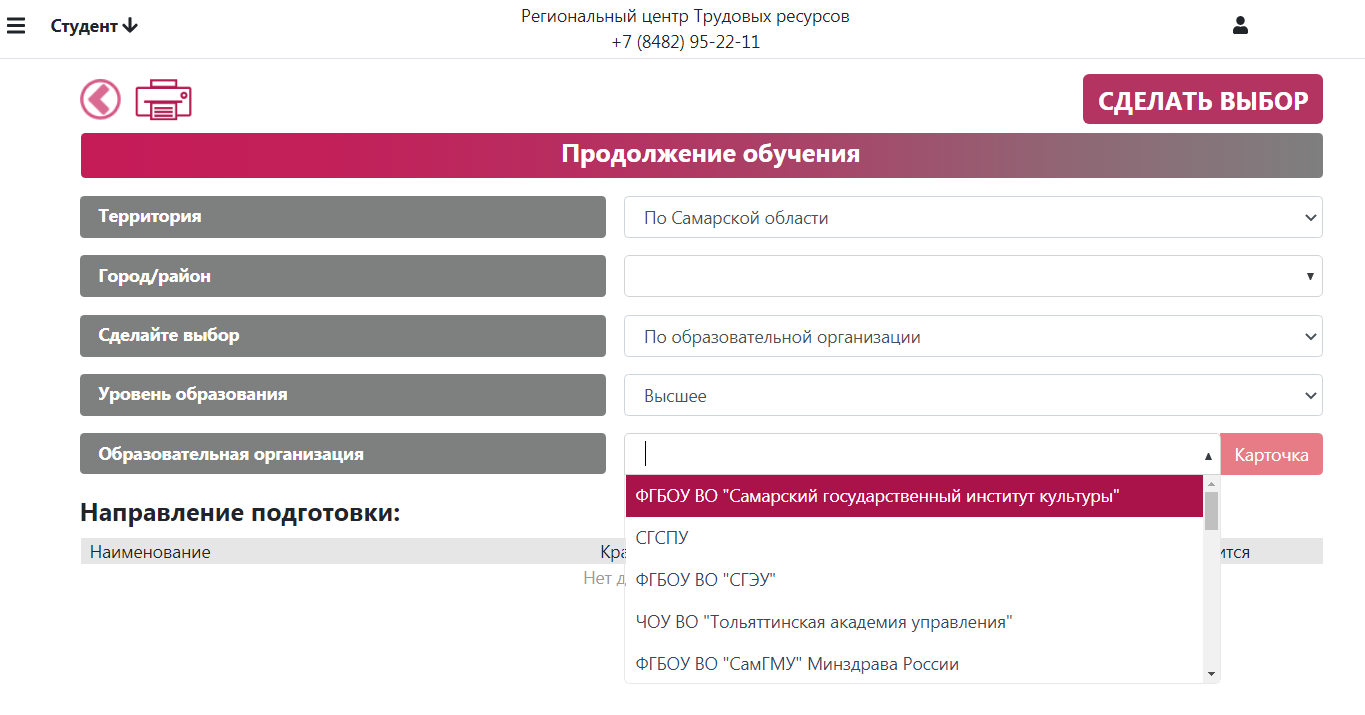 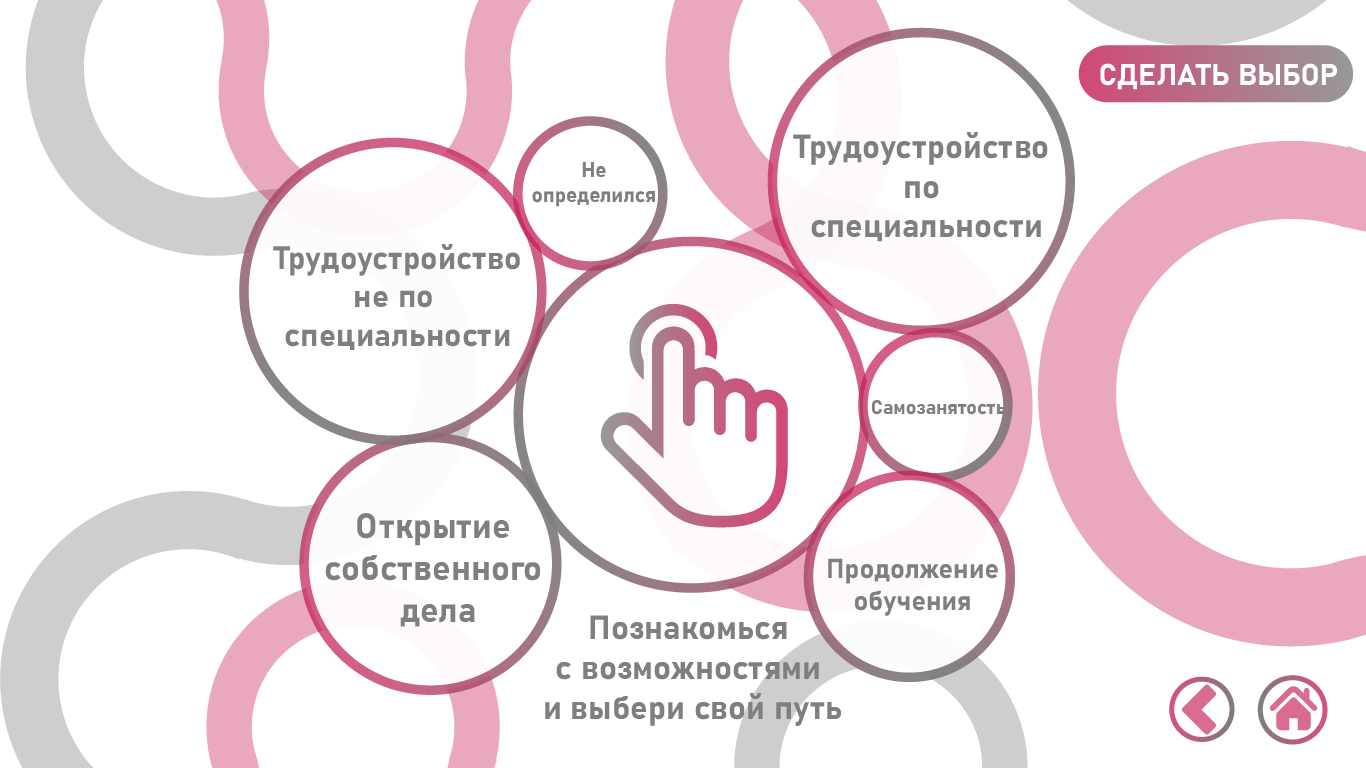 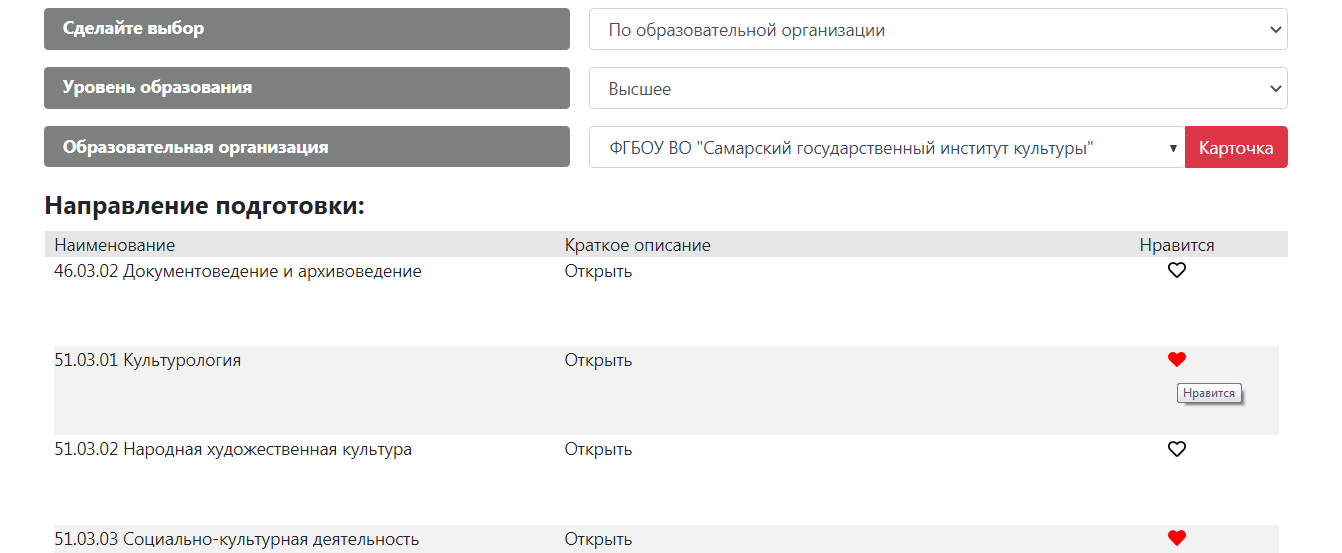 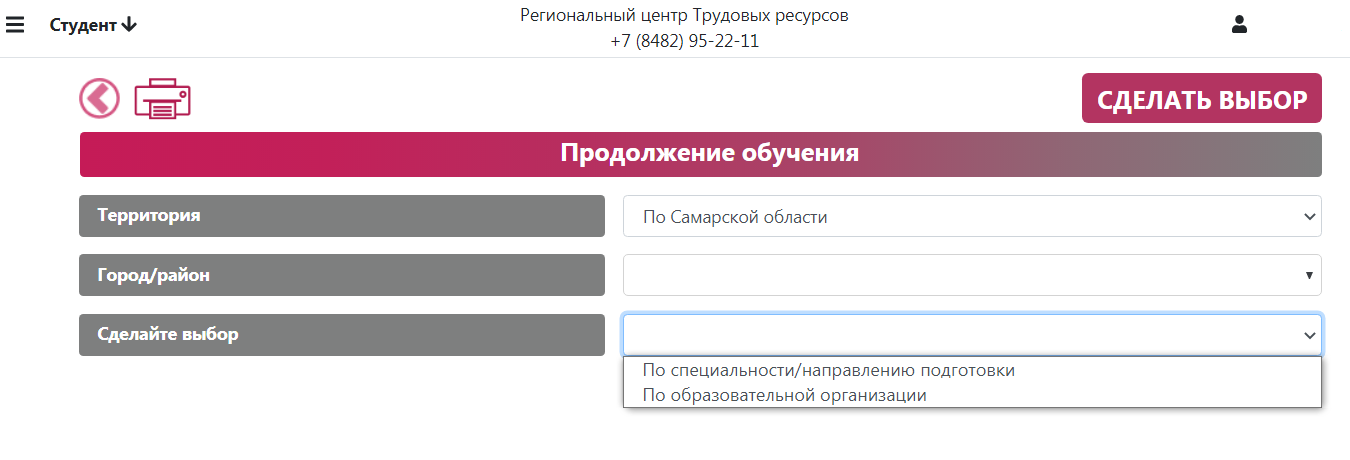 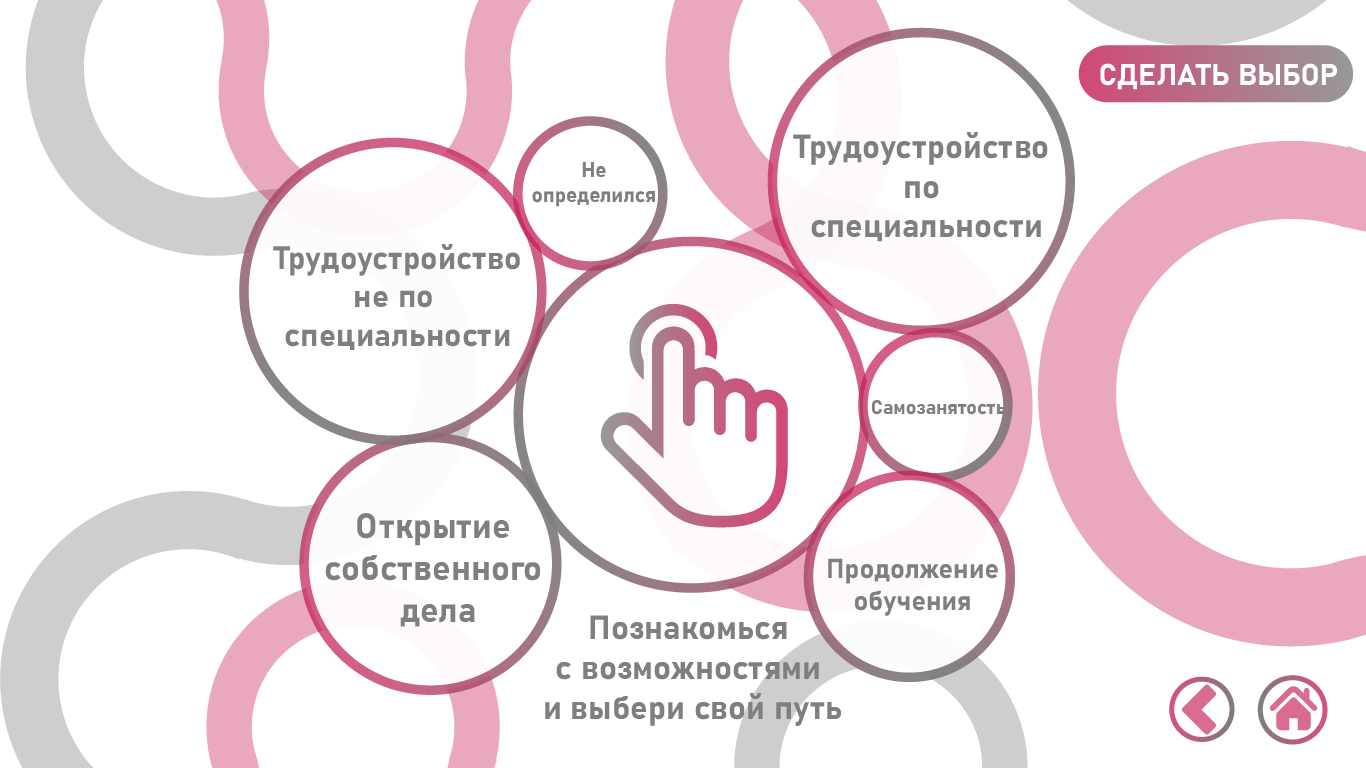 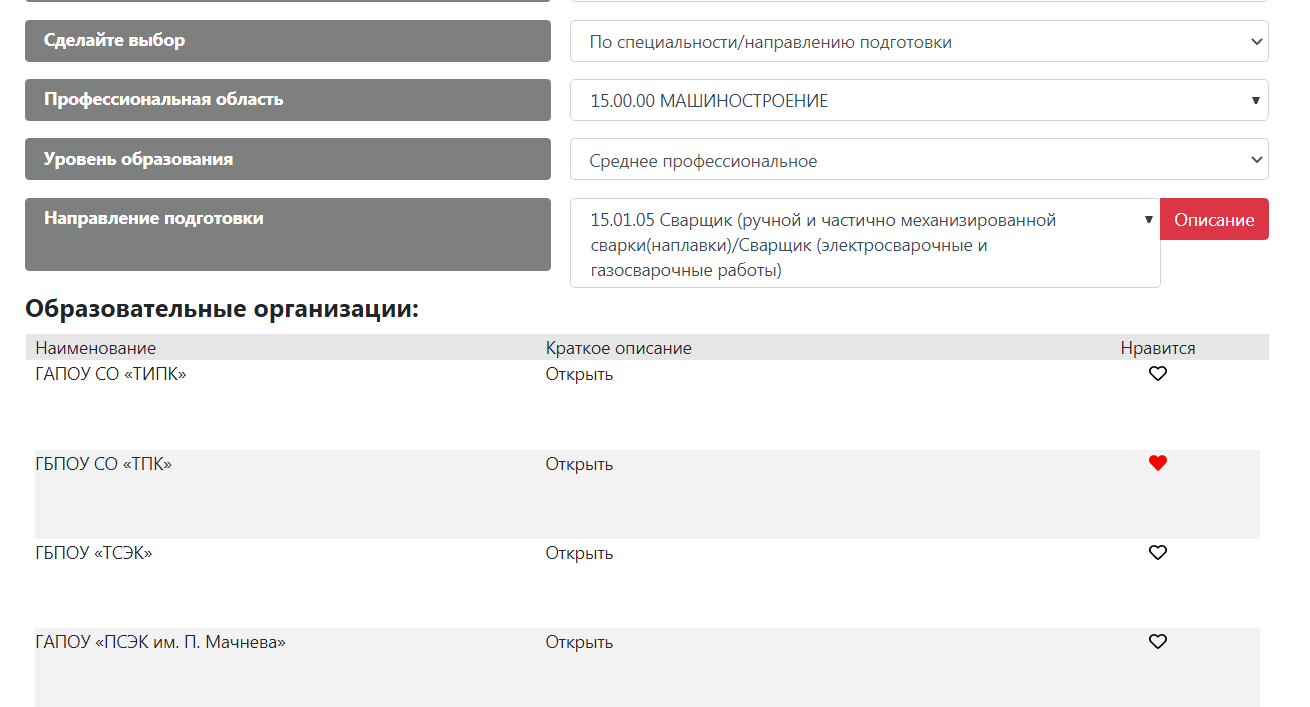 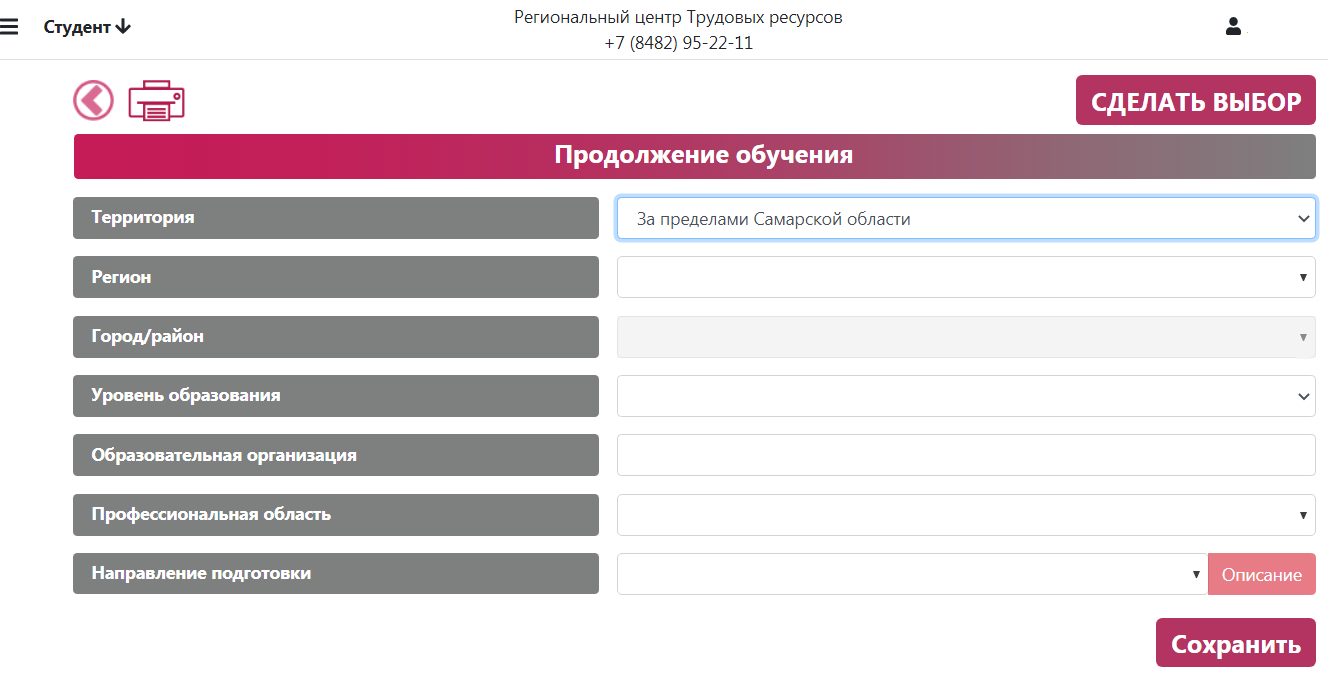 Карьерный трек «Трудоустройство по специальности»
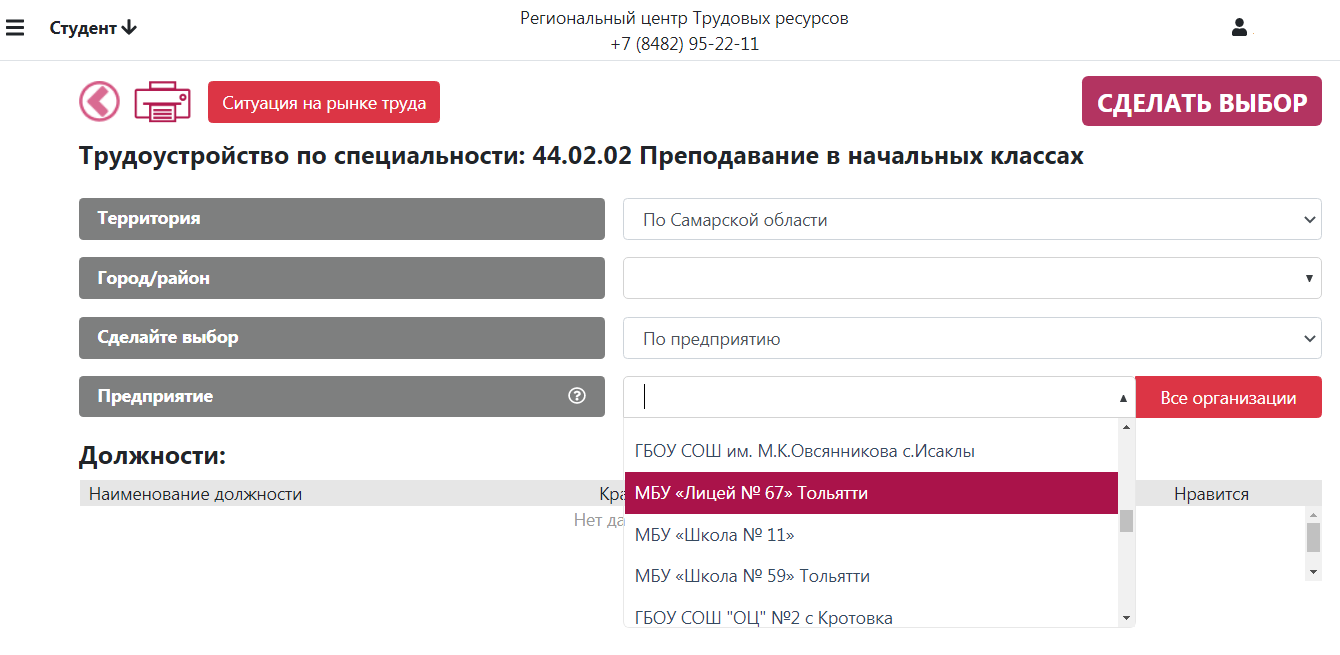 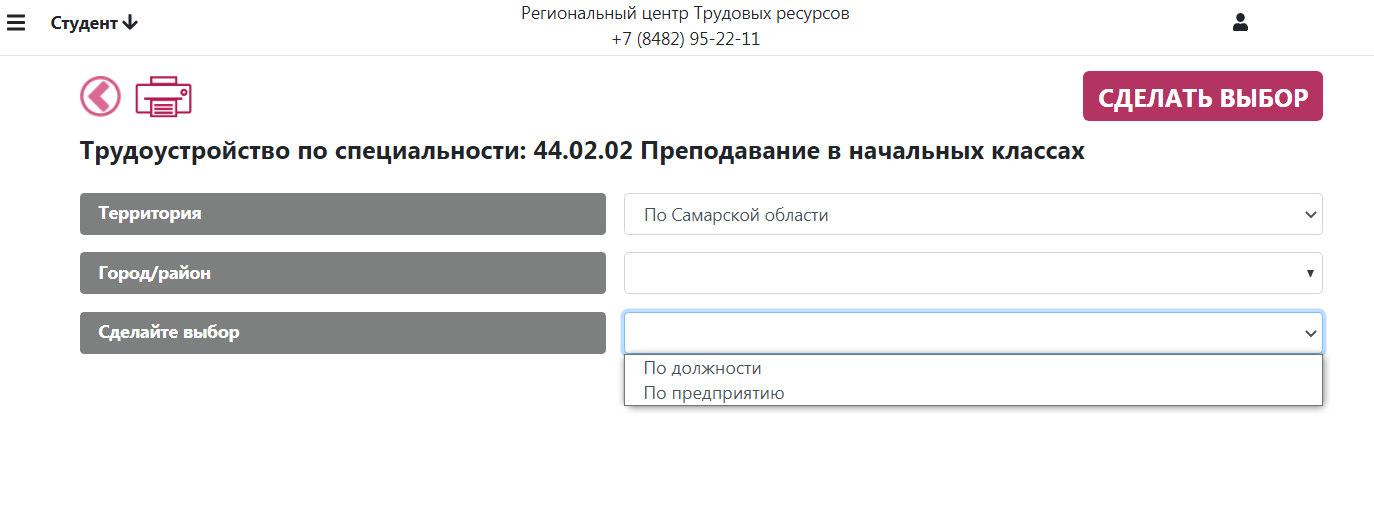 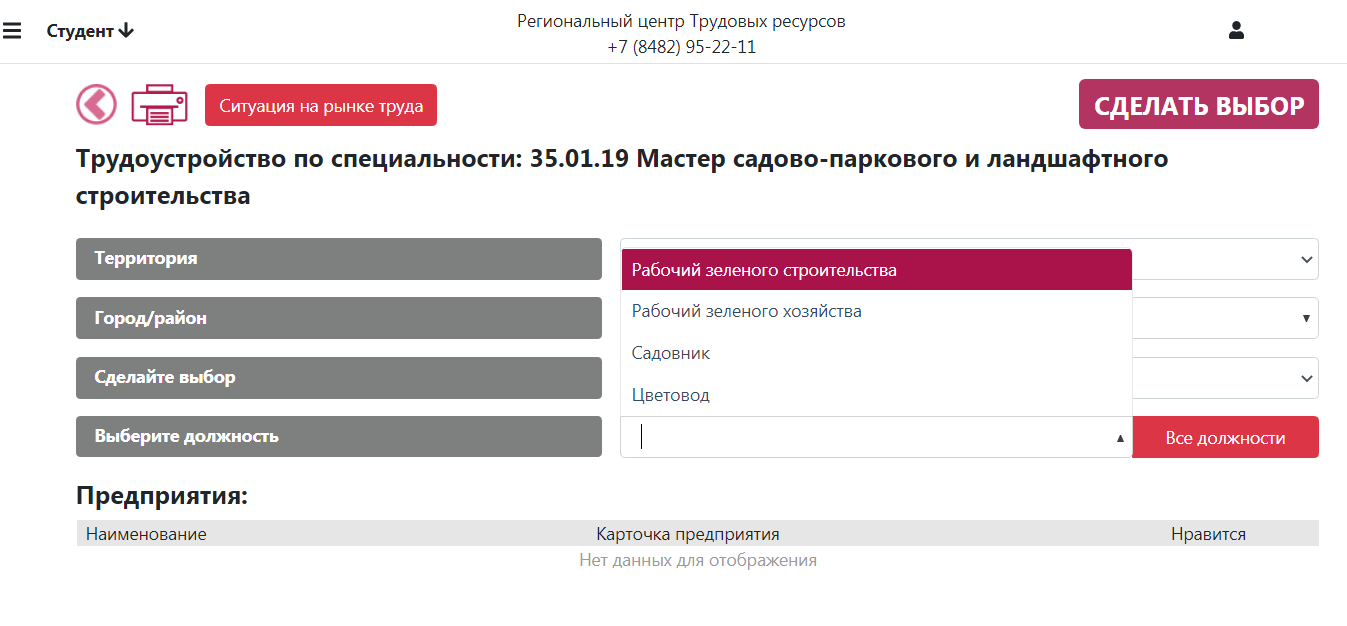 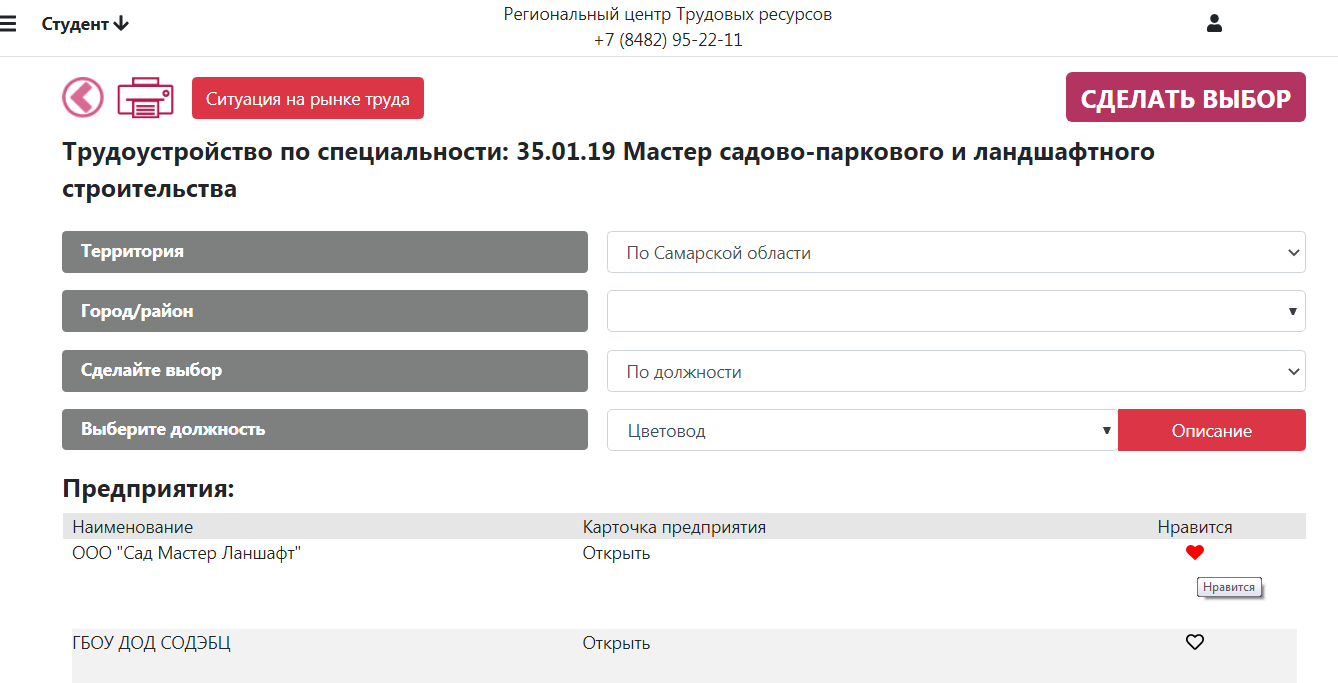 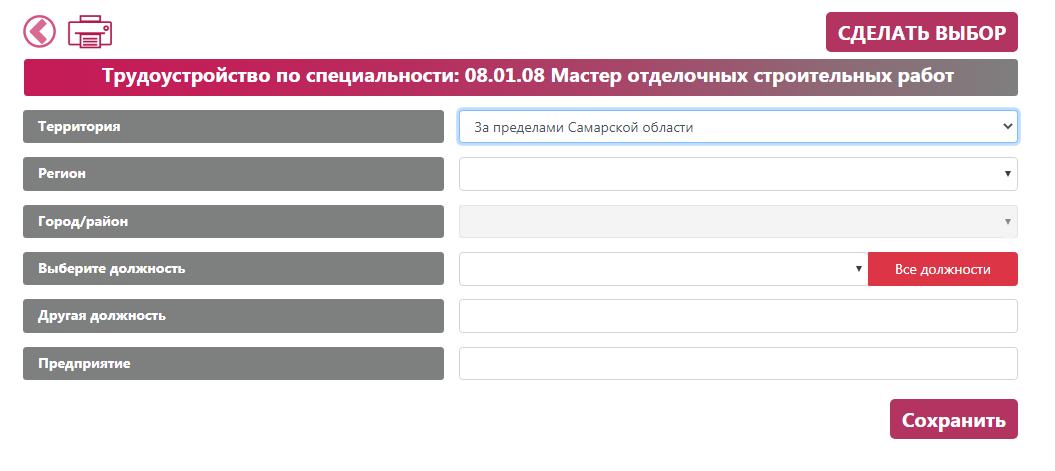 Карьерный трек «Трудоустройство не по специальности»
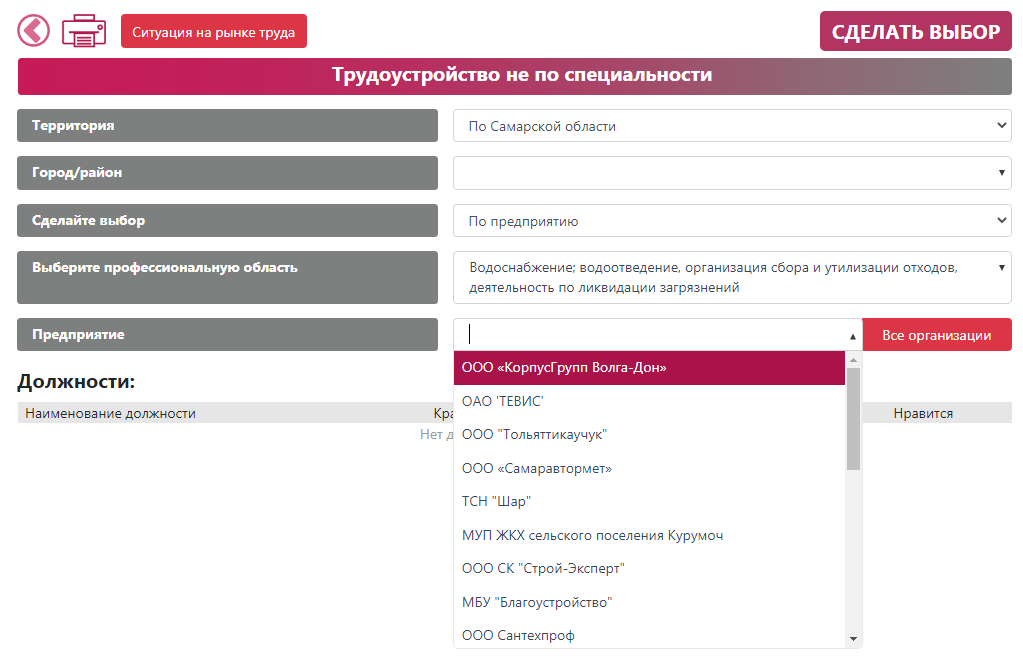 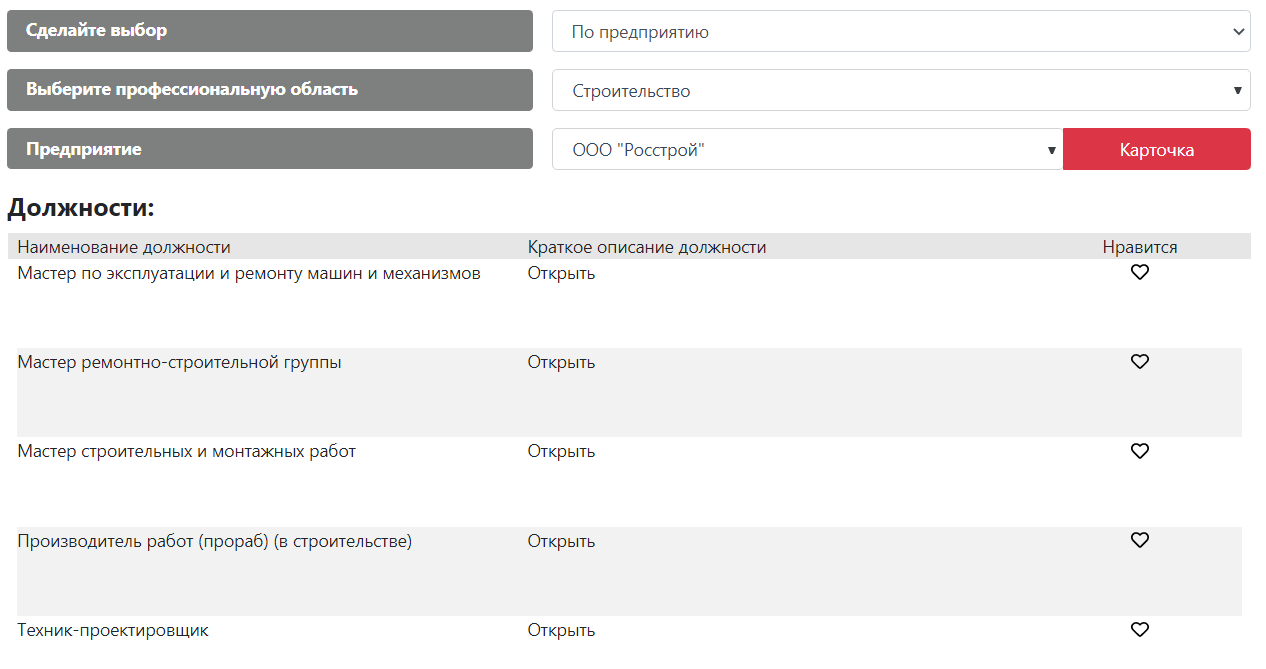 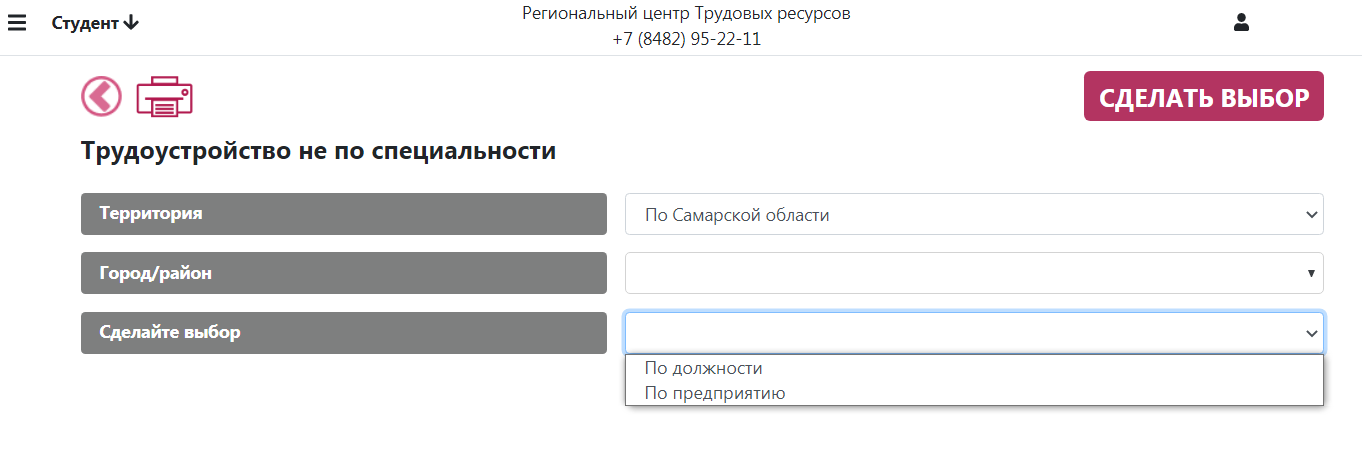 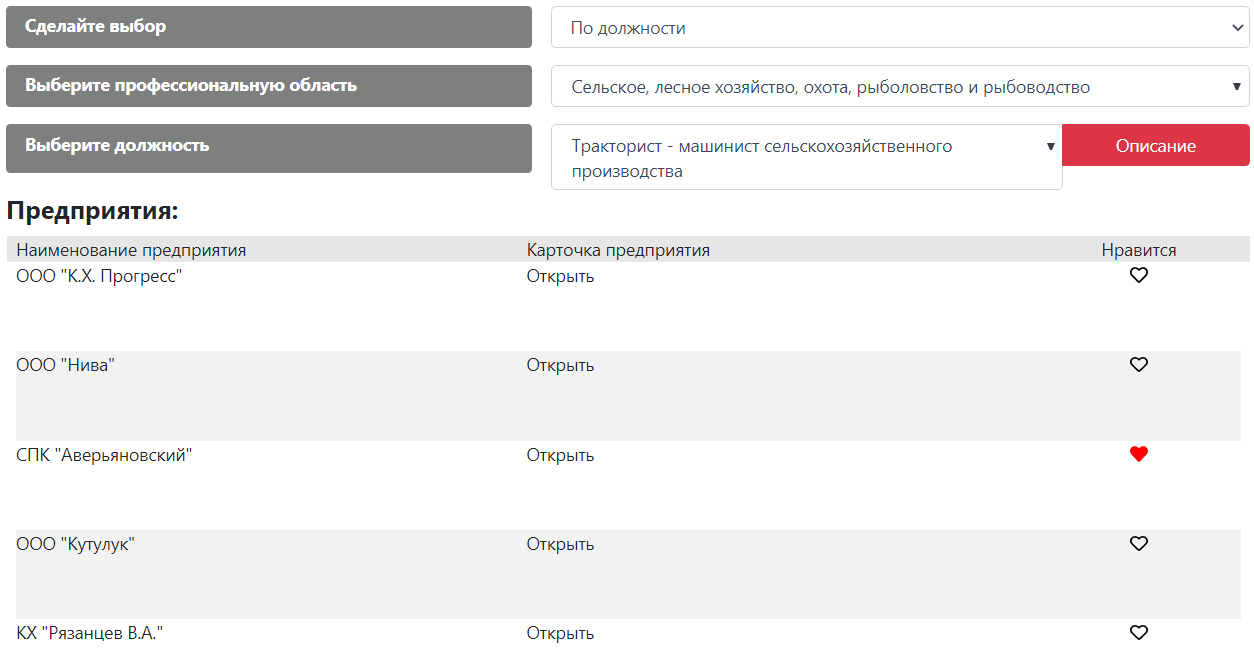 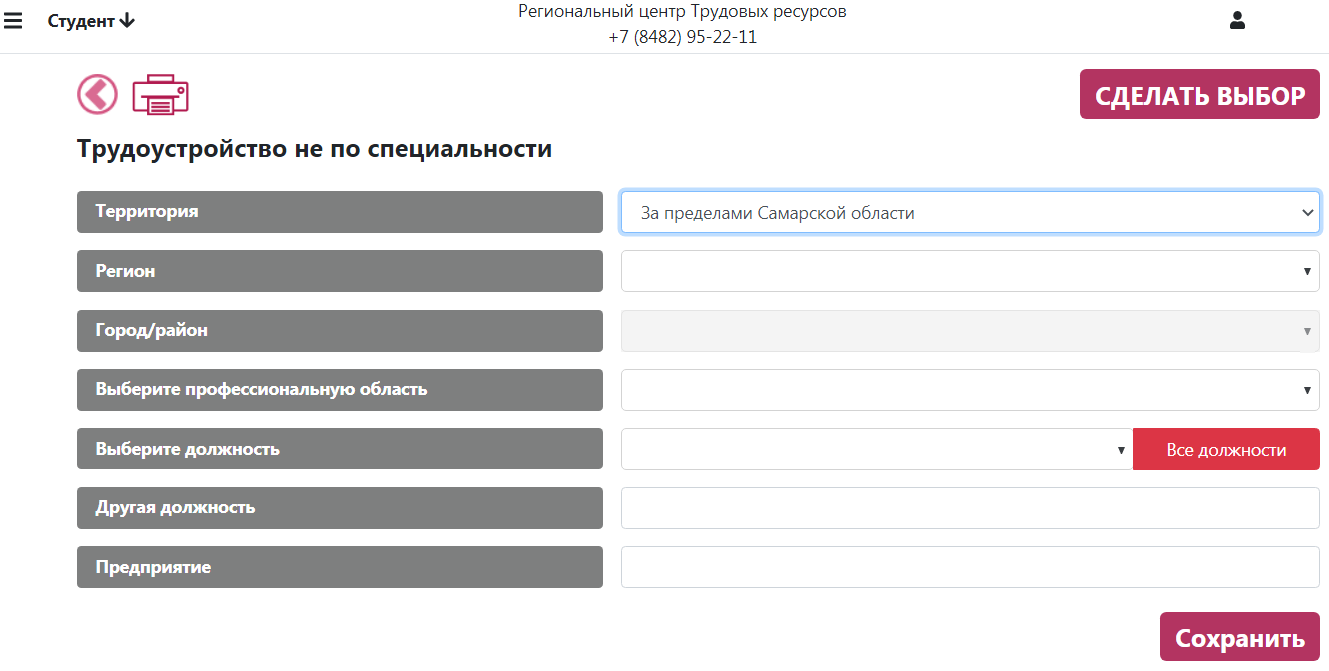 «Не определился»
«Ситуация на рынке труда»
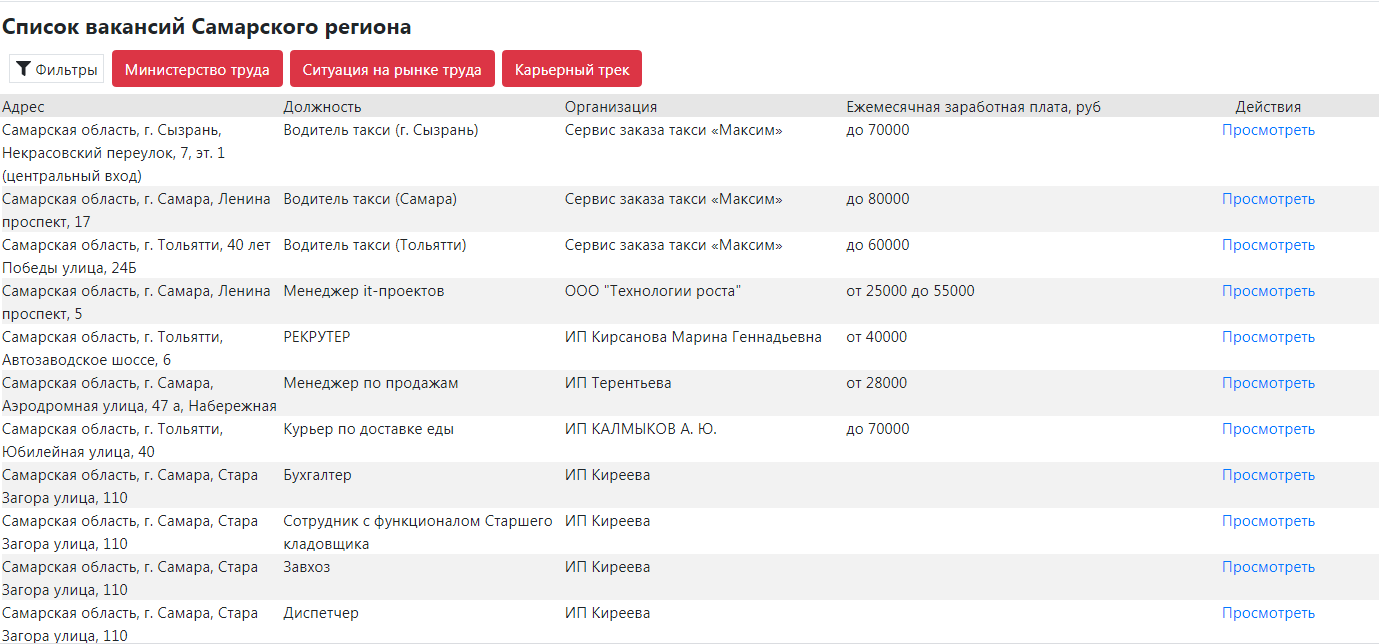 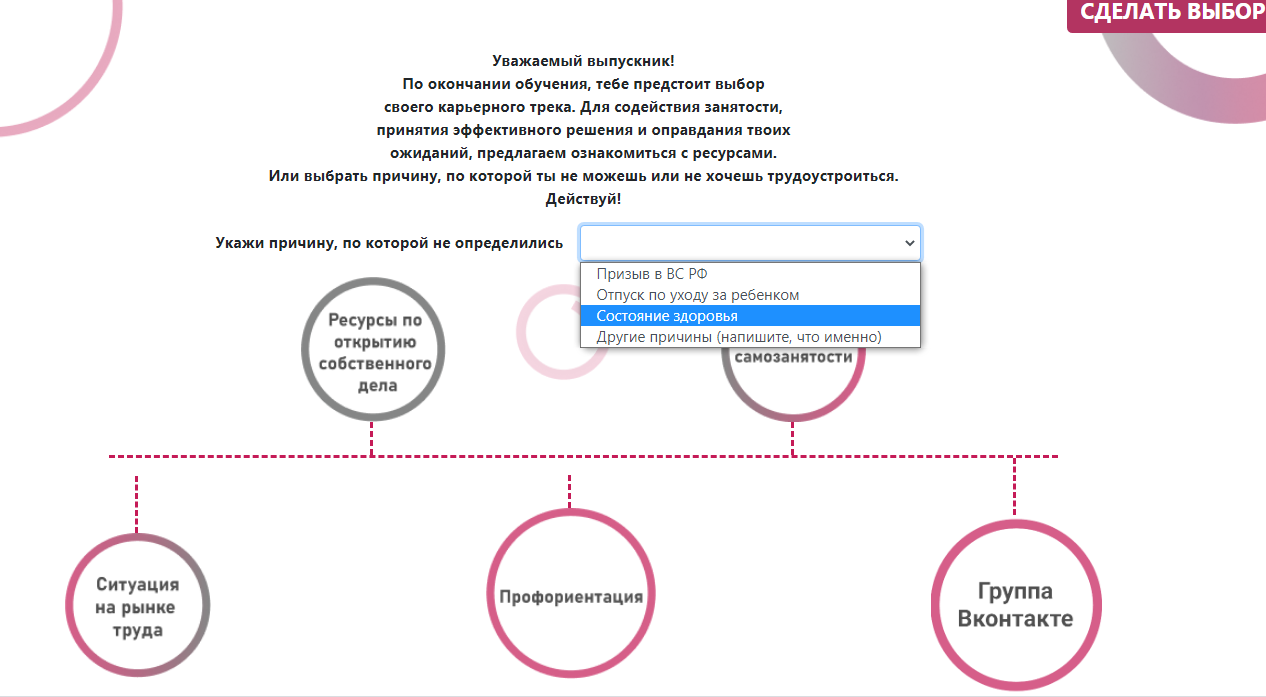 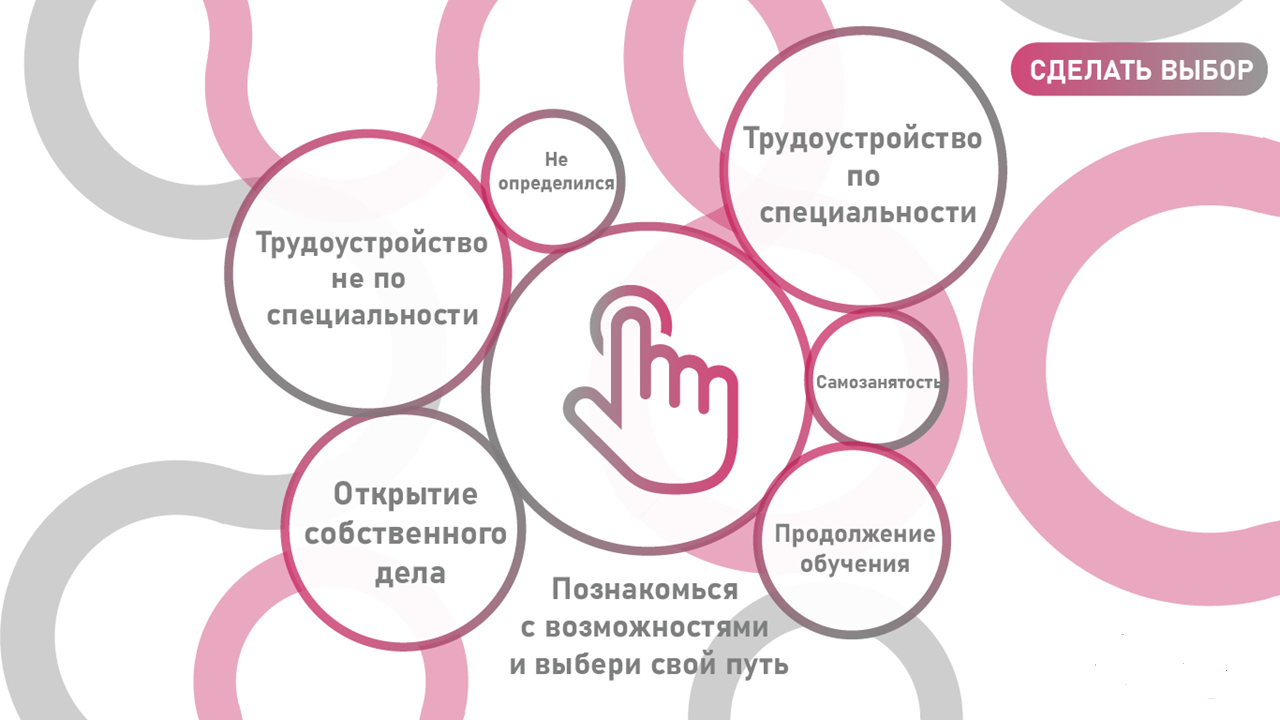 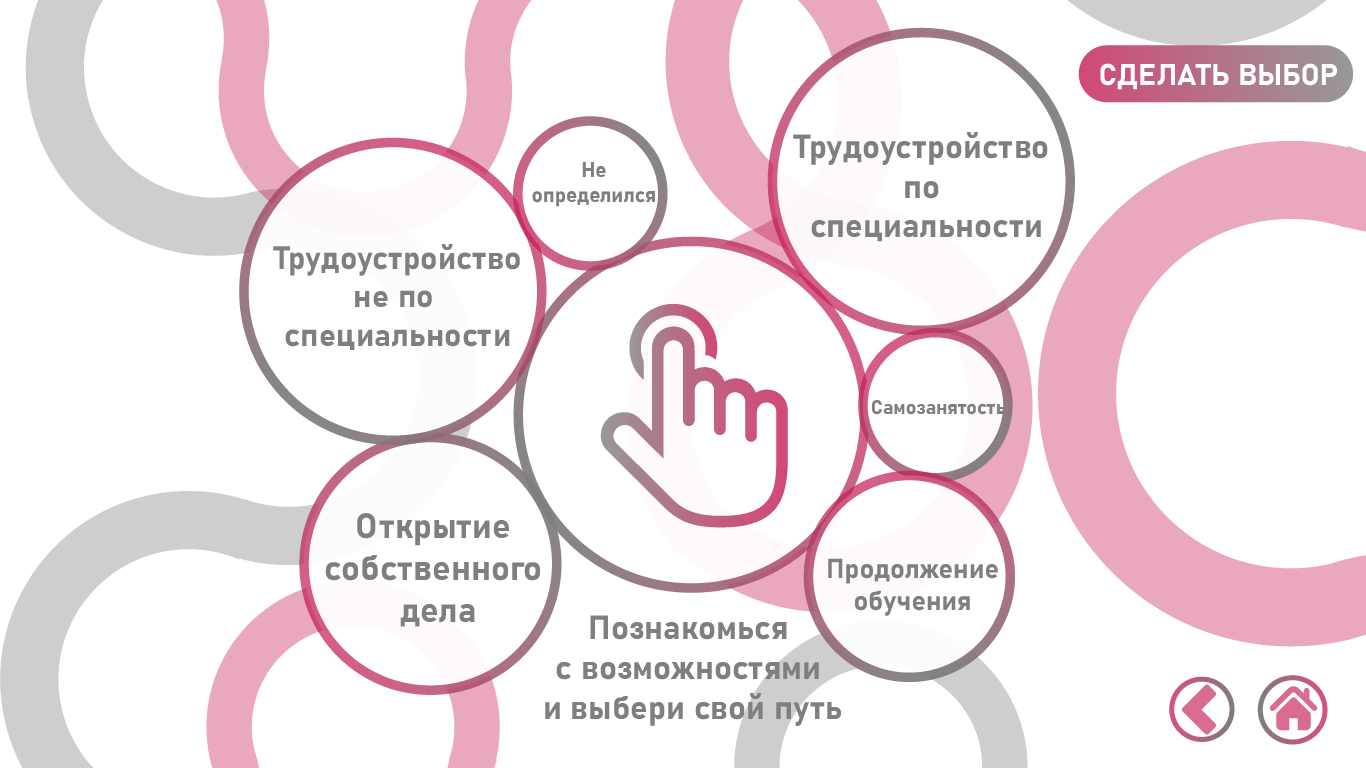 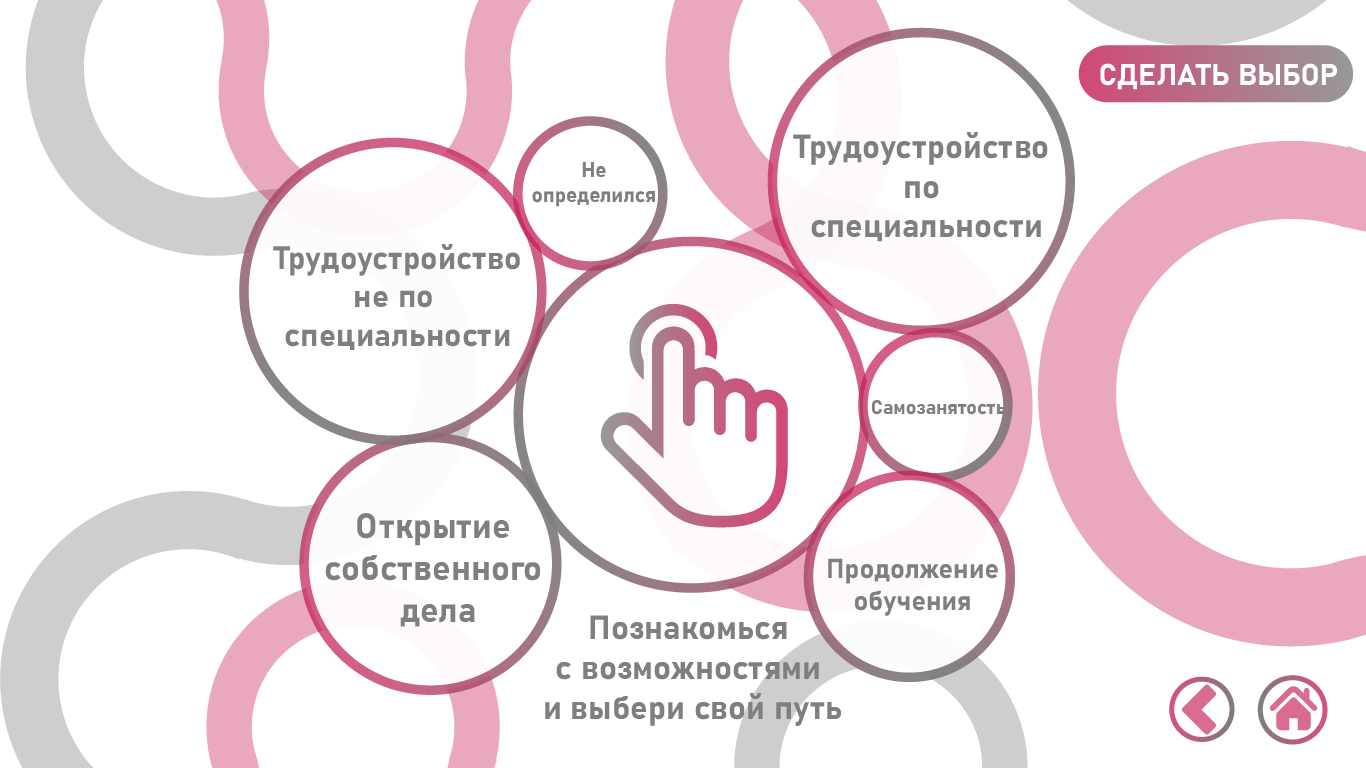 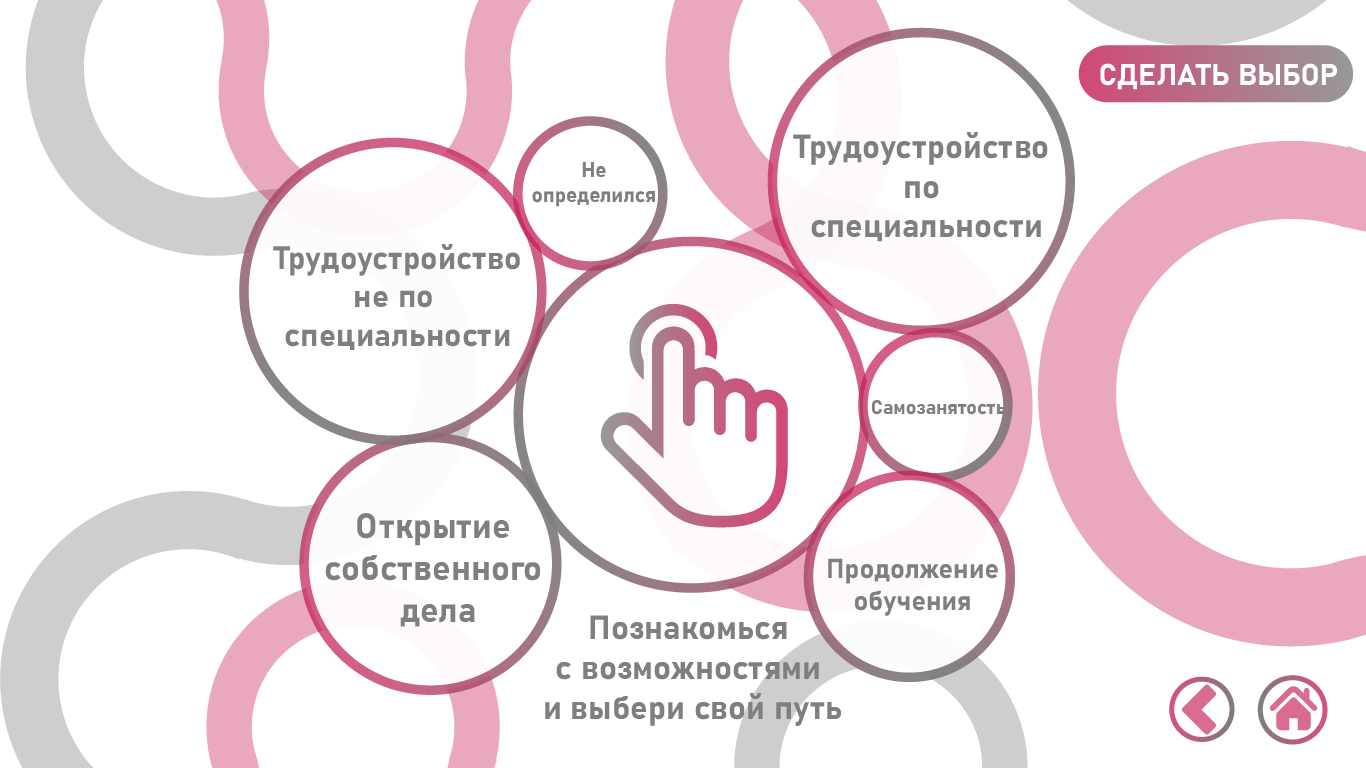 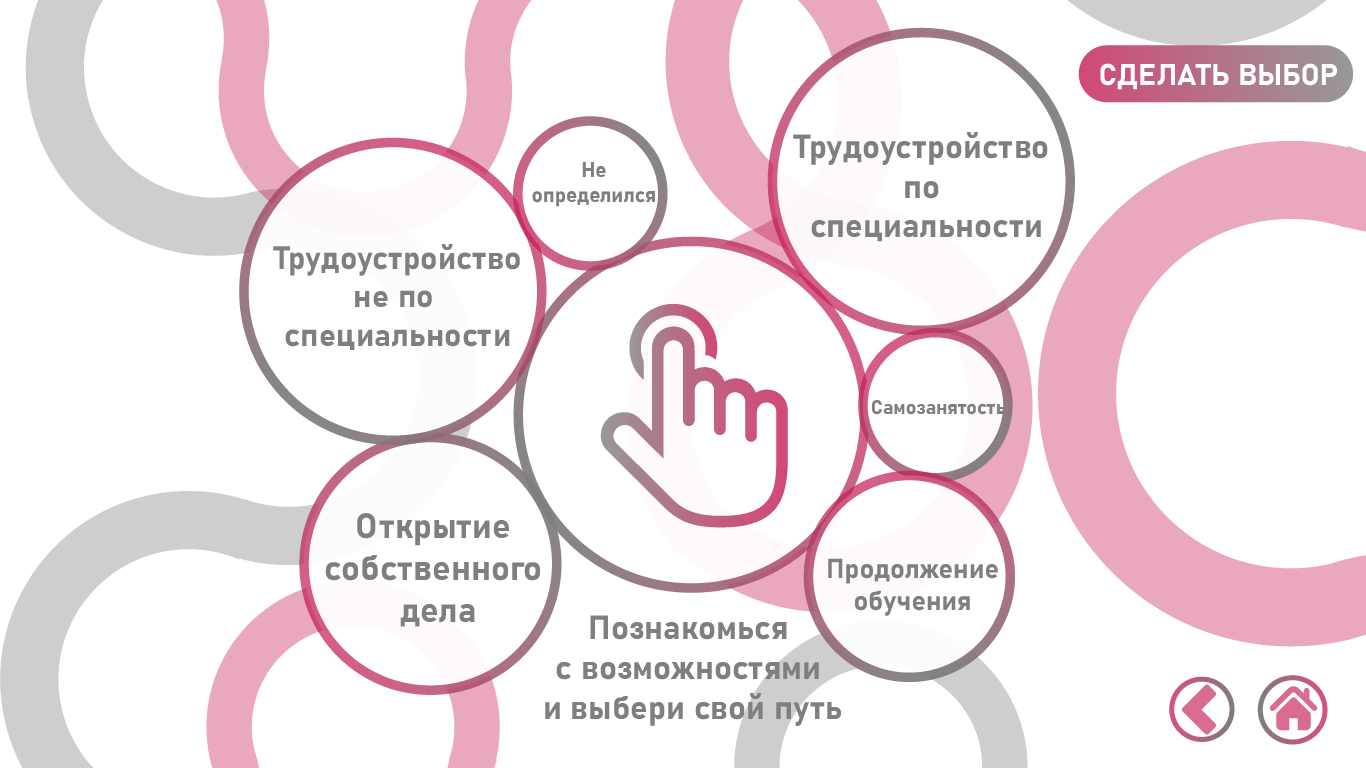 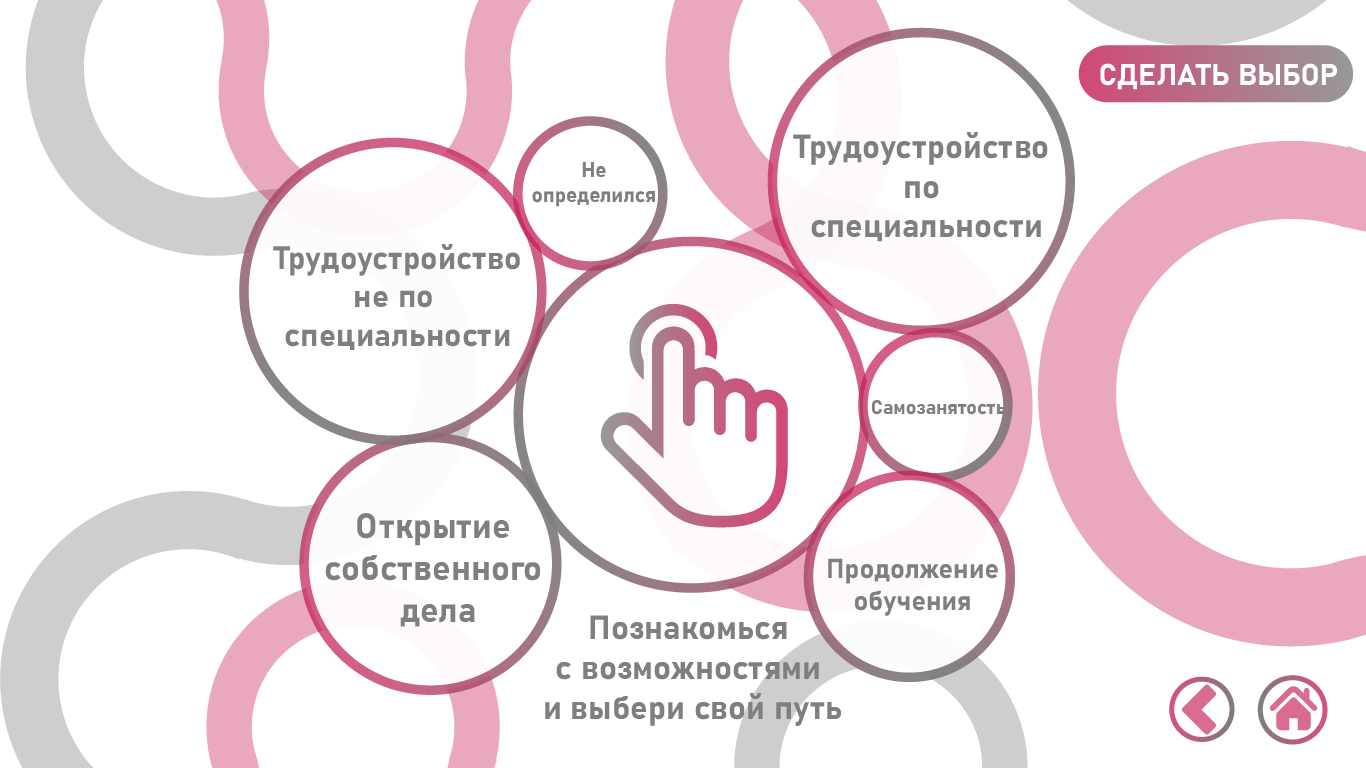 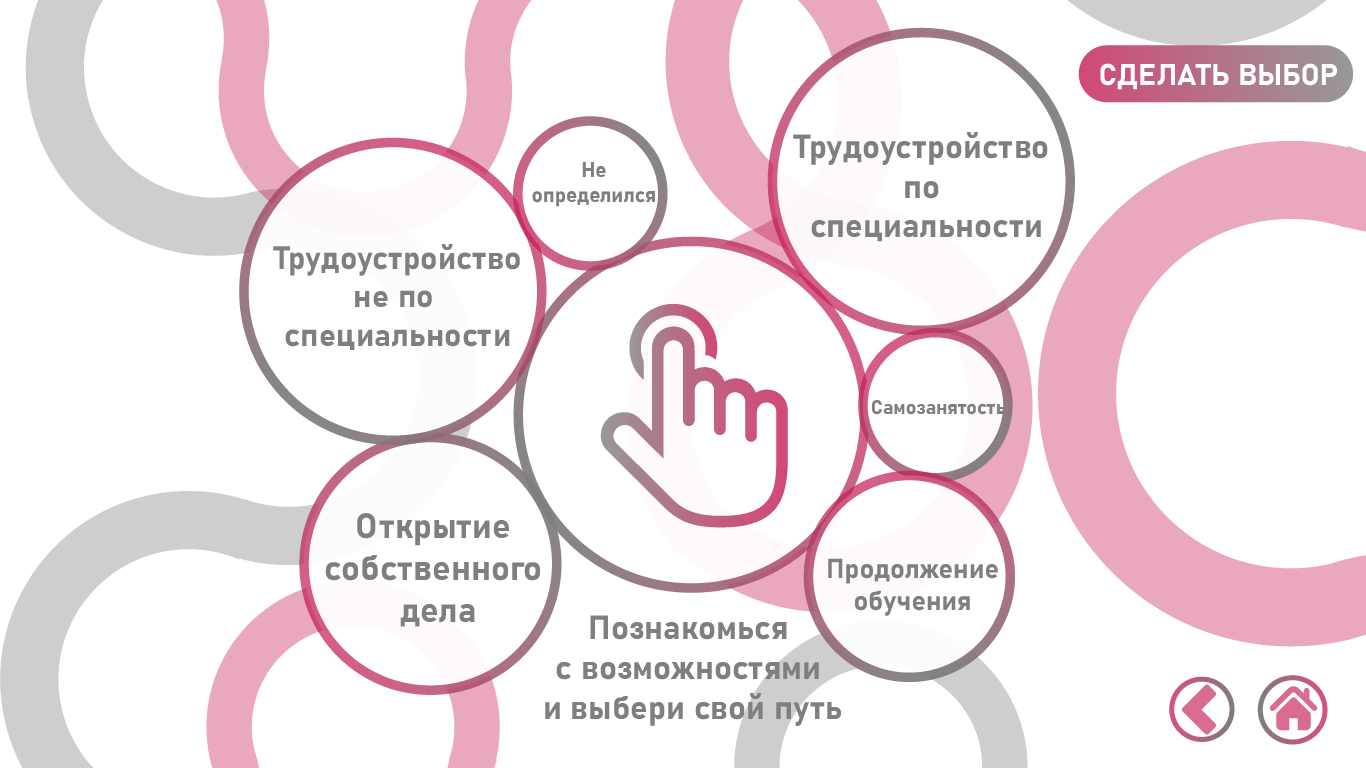 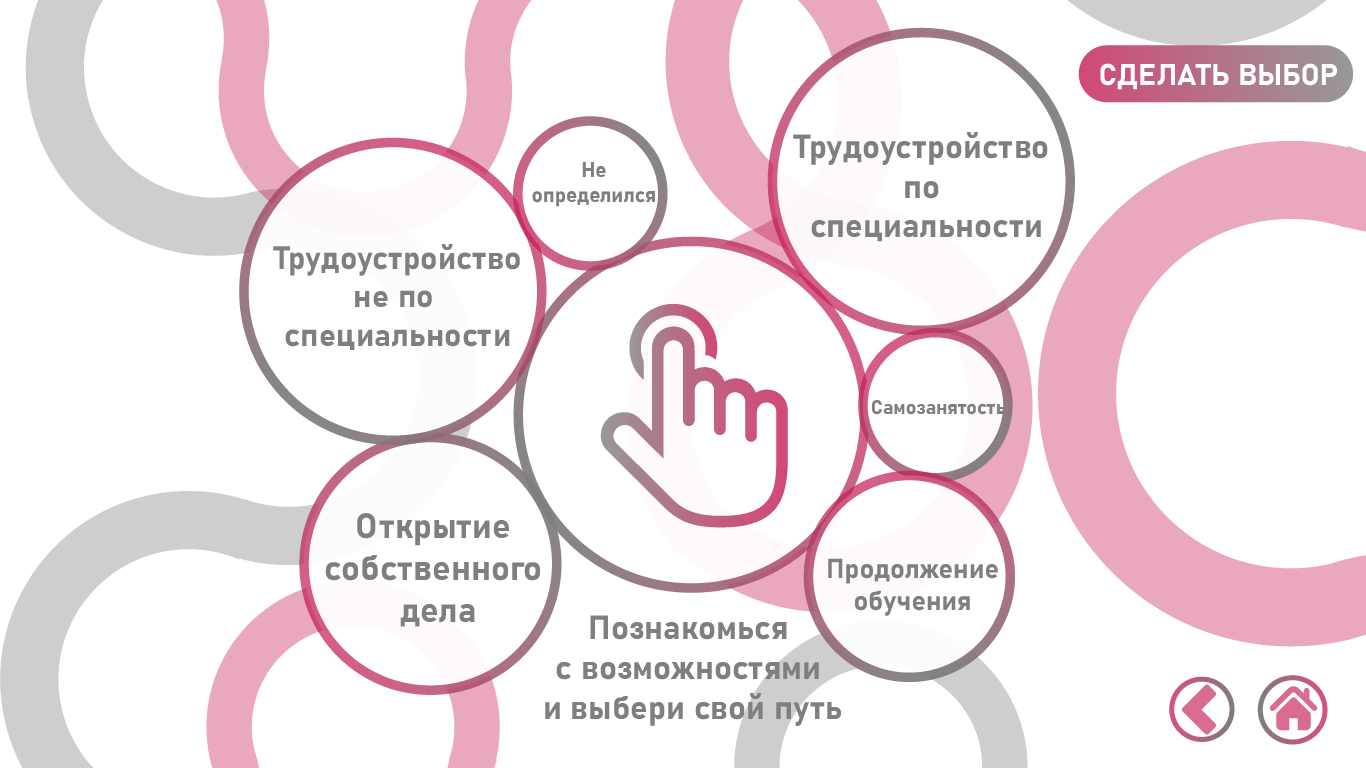 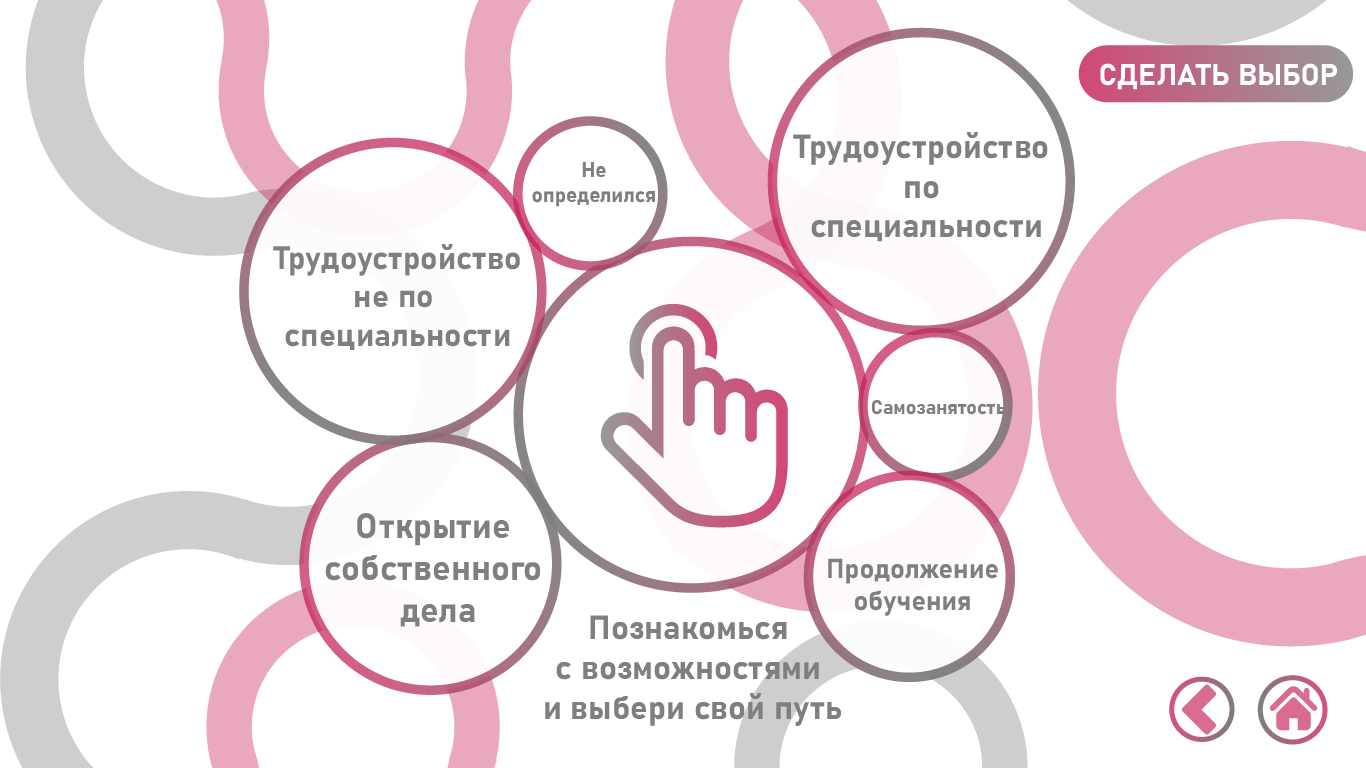 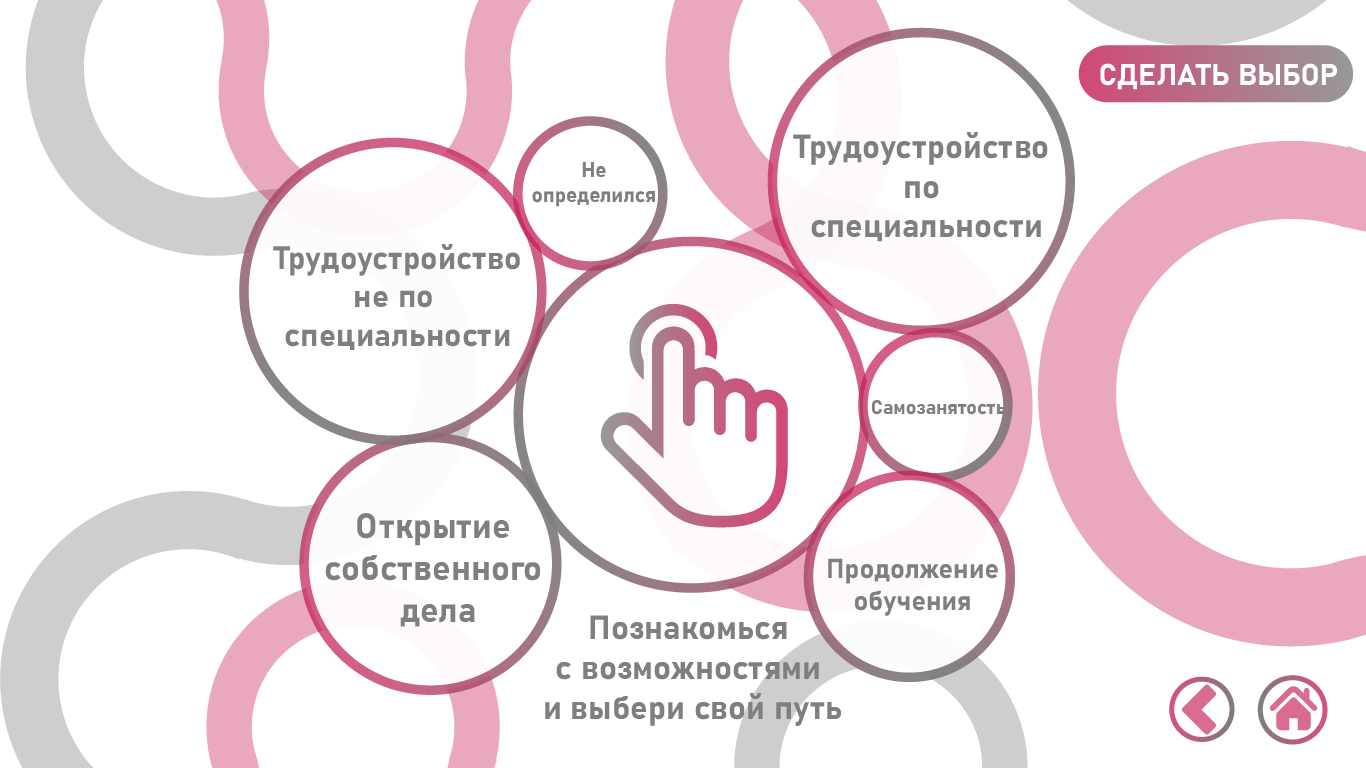 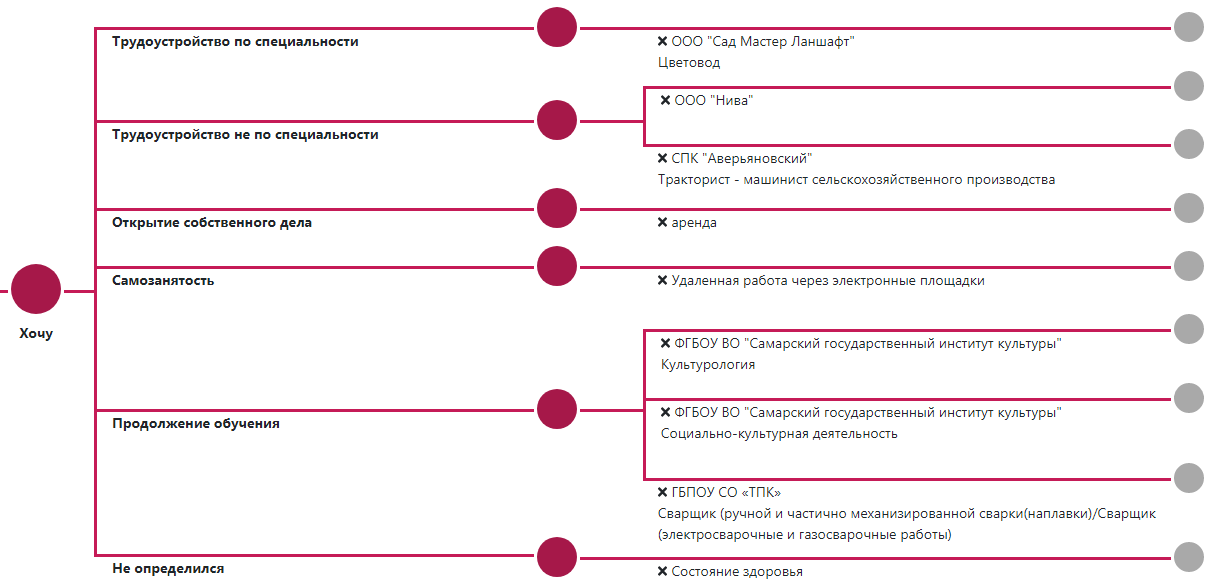 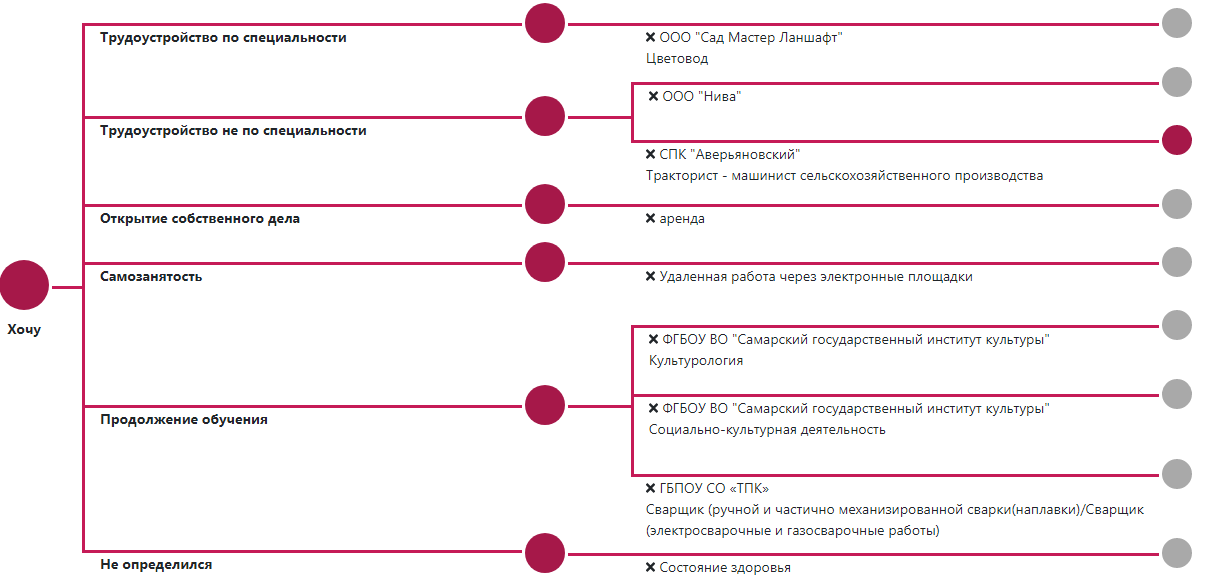 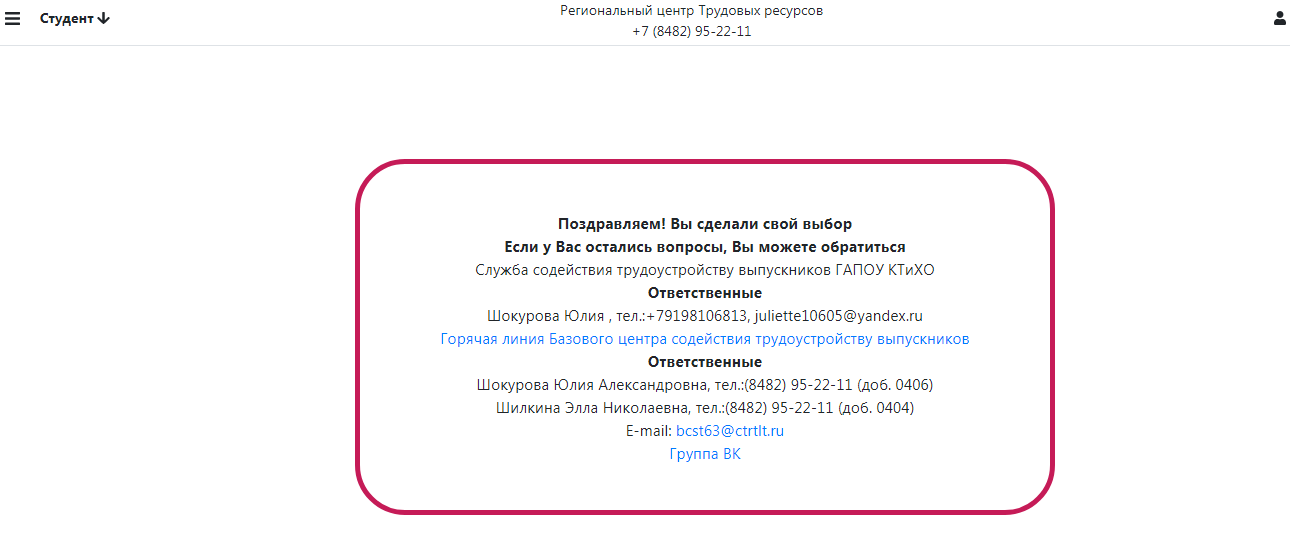 Памятка для выпускника
Статистика по карьерным трекам
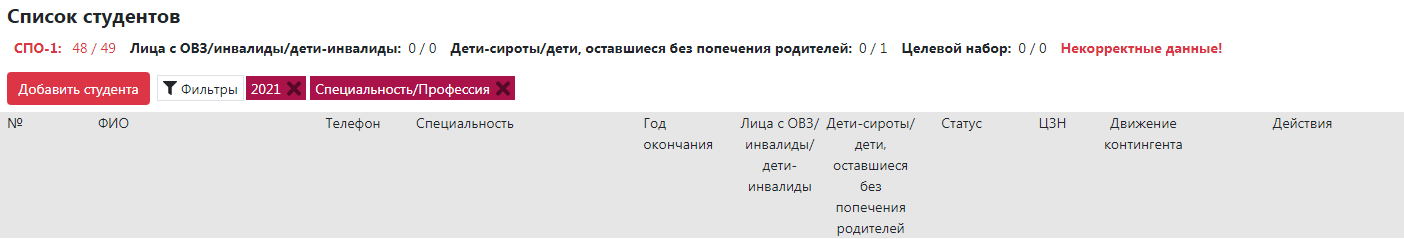 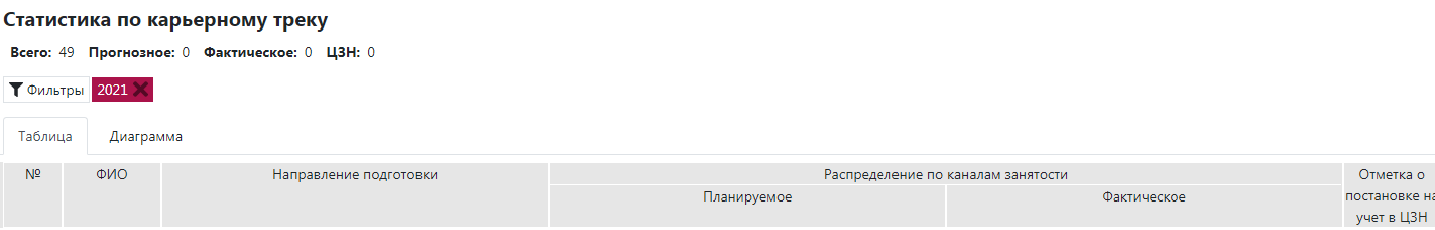 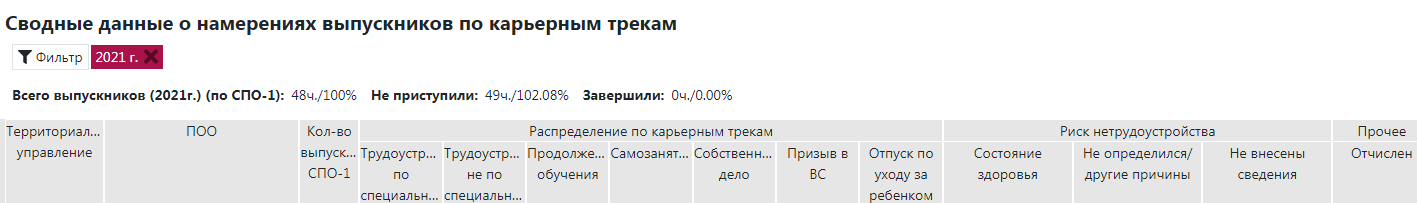 Ключевые акценты в деятельности ответственного ЦСТВ по работе с выпускниками 2021 года
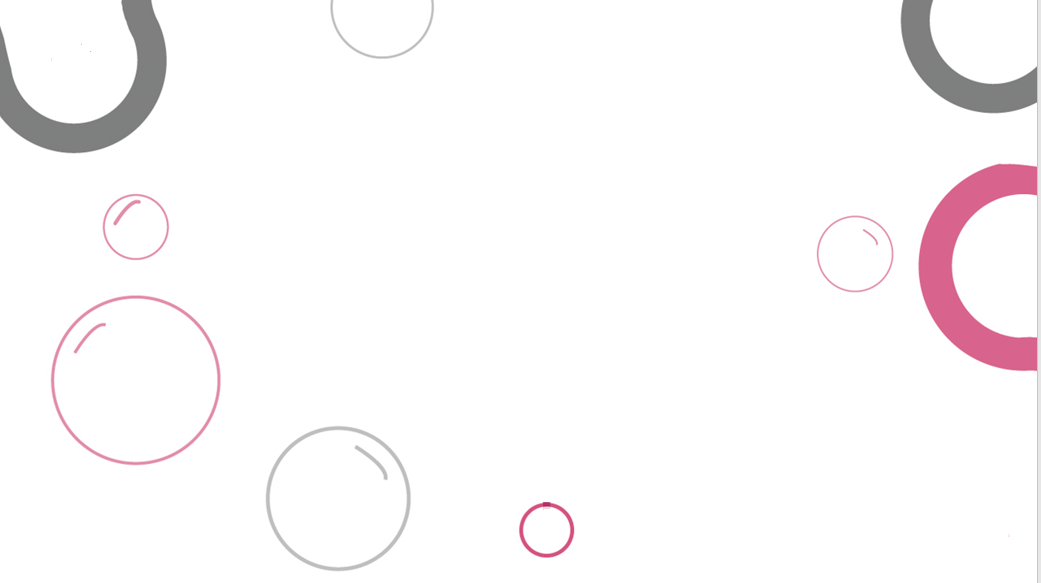 БЛАГОДАРИМ ЗА ВНИМАНИЕ!
445007, Самарская область, г. Тольятти, ул. Победы, 7
Телефон/факс: +7 (8482) 95-22-11 (доб.0406,0405)
e-mail: office@ctrtlt.ru, www.ctrtlt.ru